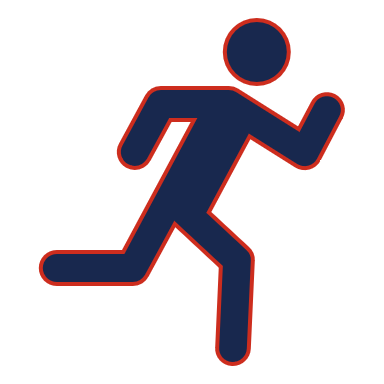 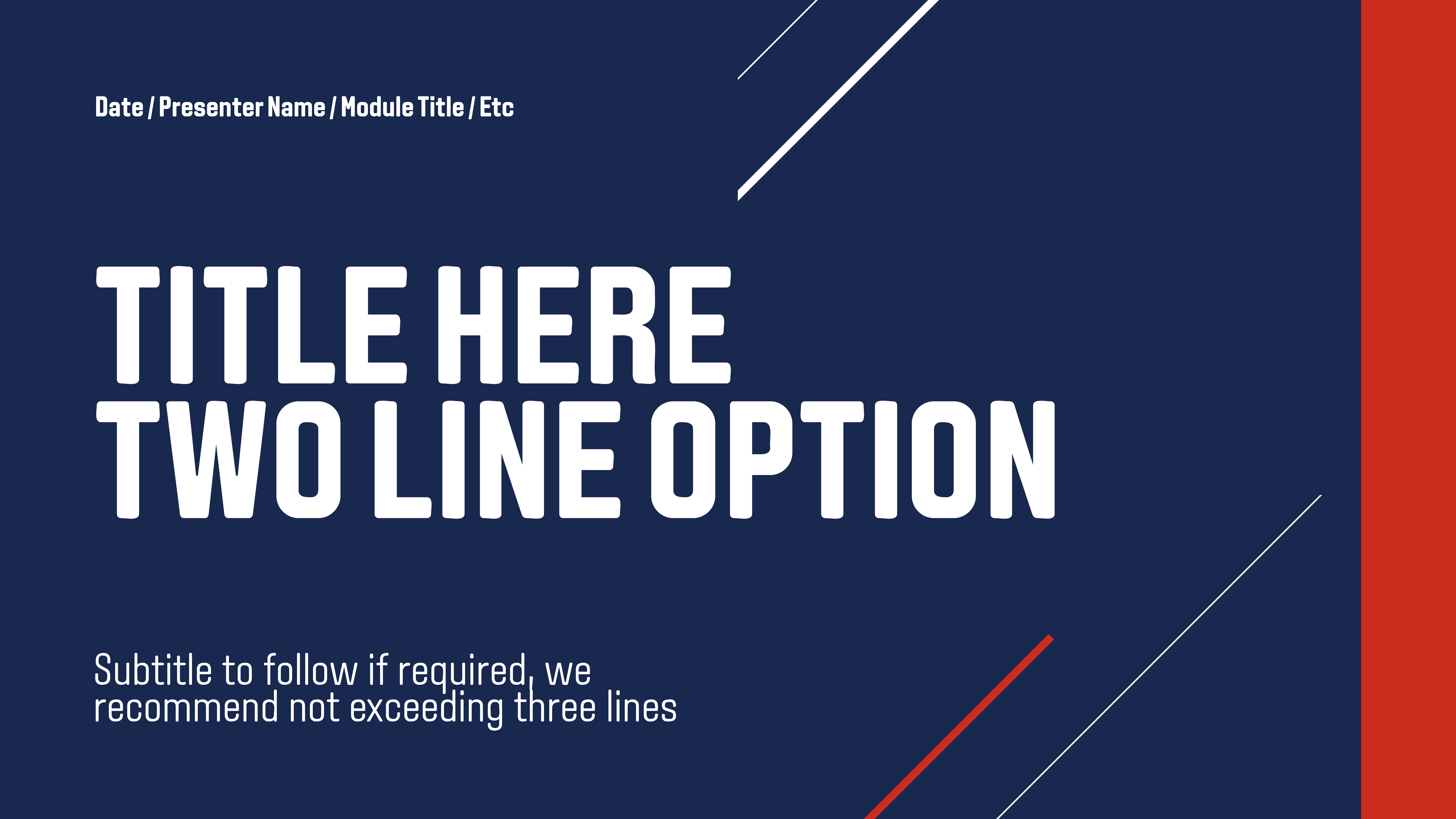 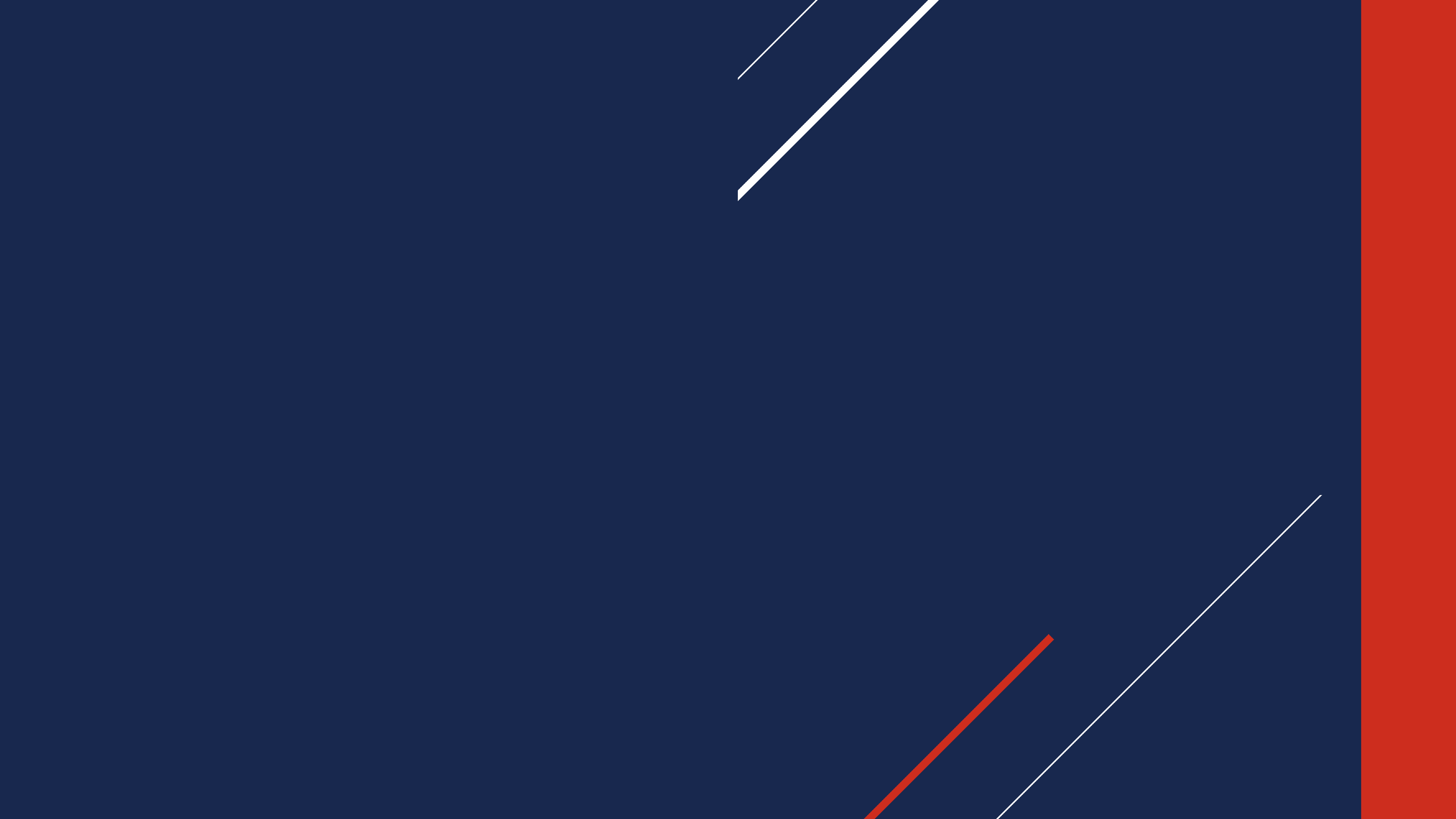 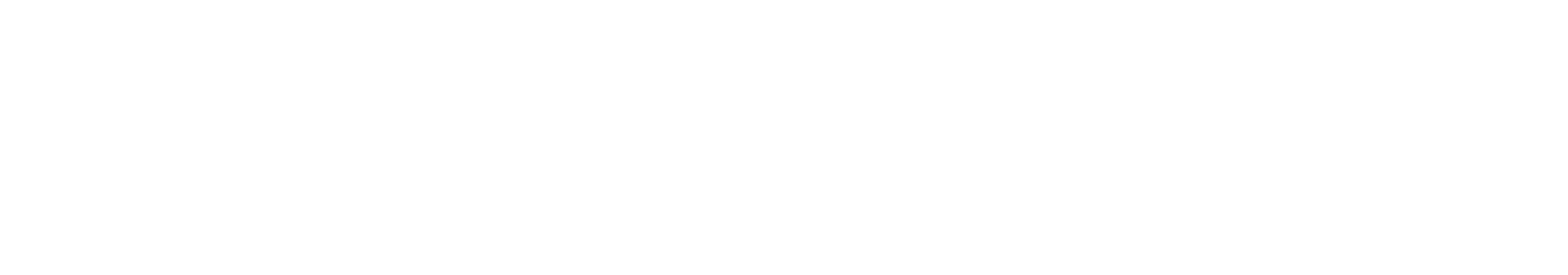 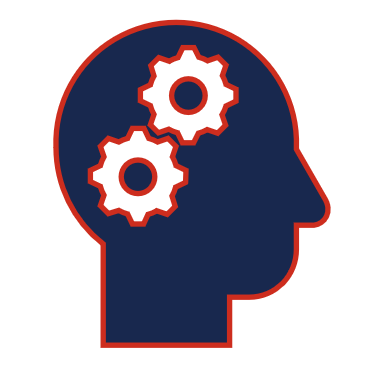 Identifying Variability In Multidimensional Health Related Characteristics Across Adolescence.
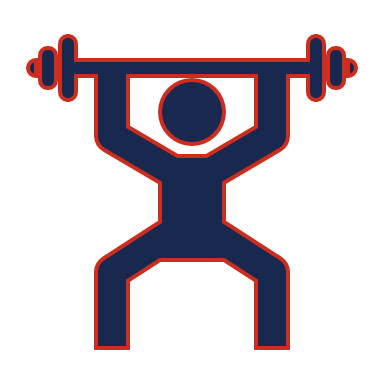 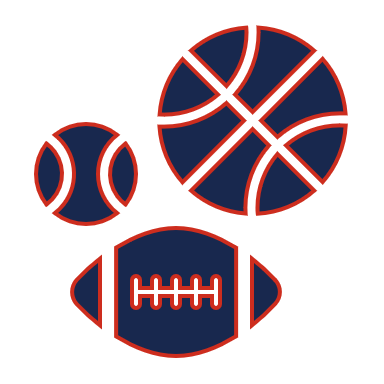 Alan Burton (PhD Candidate at LBU and S&C coach at Queen Ethelburga’s Collegiate)
Prof. Joey Eisenmann (Lakeland University, Plymouth, Wisconsin, USA)
Dr. Ian Cowburn (Leeds Beckett University)
Prof. Kevin Till (Leeds Beckett University)
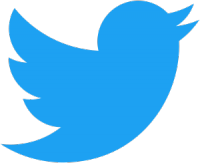 AB__Coaching
16/06/23 / Alan Burton / LTAD in schools conference 2023
(Historical) global Concerns…
Motor competence
Physical Activity
Fitness
Is our FOCUS appropriate for Children & Adolescents?
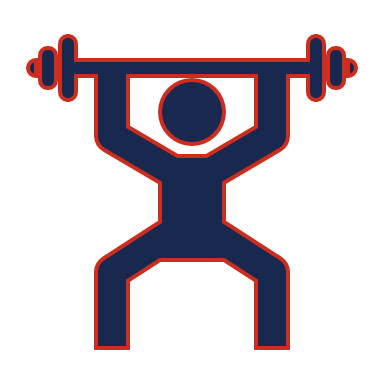 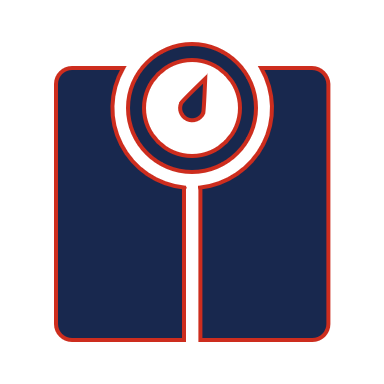 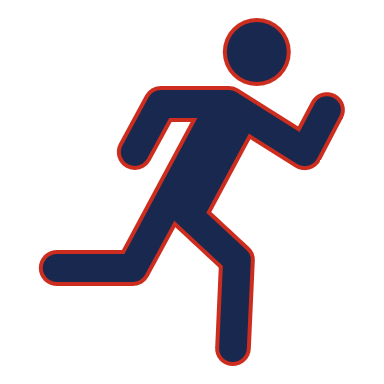 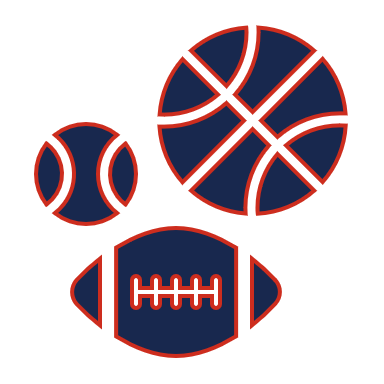 Weight Status
Lloyd RS, Oliver JL, Faigenbaum AD, et al. (2015) Long-term athletic development, part 2: Barriers to success and potential solutions. J Strength Cond Res, 29: 1451–1464.
Ogden CL, Carroll MD, Lawman HG, et al. (2016) Trends in obesity prevalence among children and adolescents in the United States, 1988-1994 through 2013-2014. JAMA, 315(21):2292-9.
Sandercock GR, Cohen DD. (2019) Temporal trends in muscular ﬁtness of English 10 year-olds 1998–2014: An allometric approach. J Sci Med Sport, 22: 201–205.
Tremblay MS, Barnes JD, et al. (2016) Global Matrix 2.0: Report card grades on the physical activity of children and youth comparing 38 countries. J Phys Activity Health, 13: S343–S366.
[Speaker Notes: There are (historical) global concerns… which bodes the question: is our FOCUS appropriate for children and adolescents?]
16/06/23 / Alan Burton / LTAD in schools conference 2023
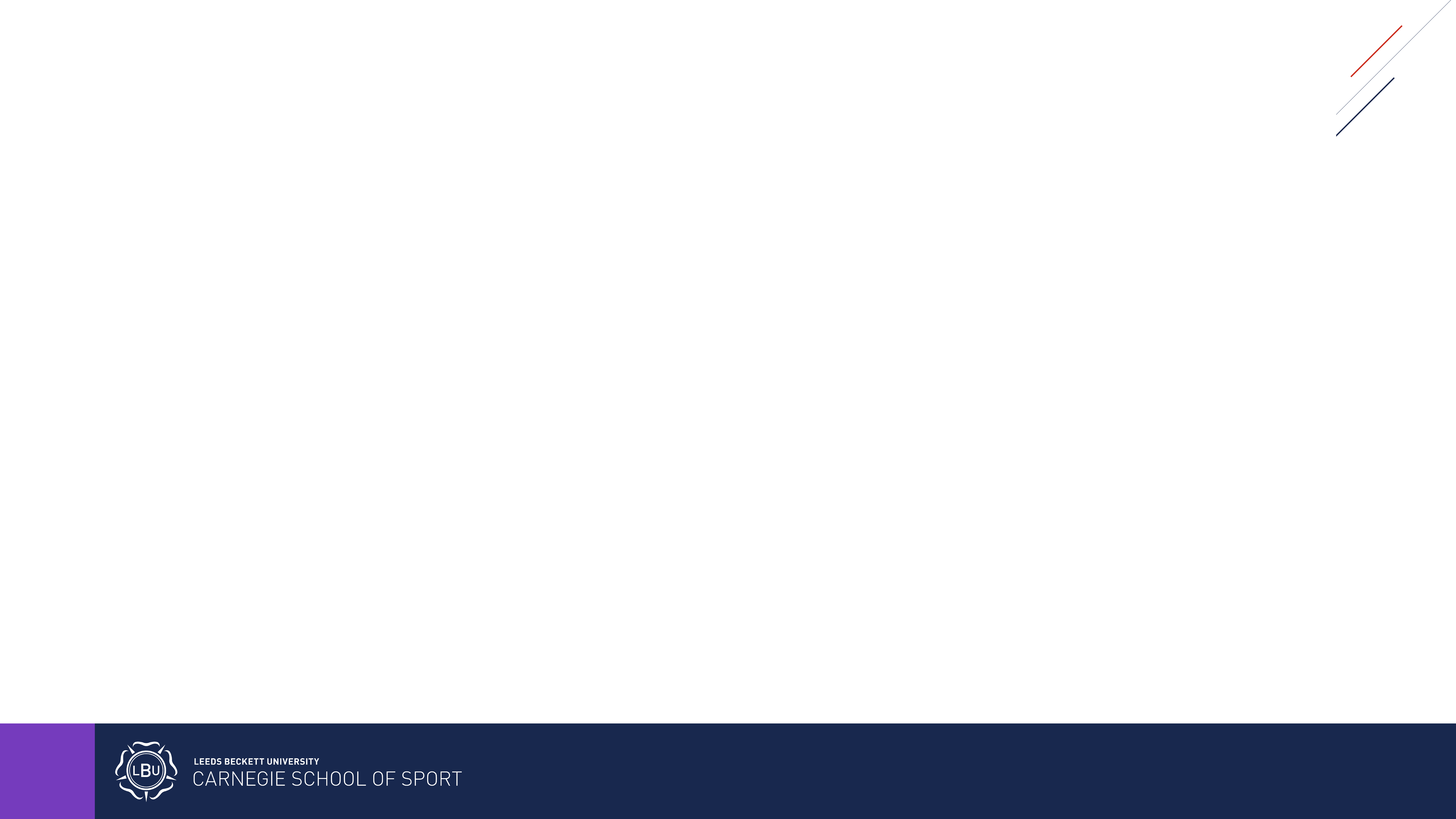 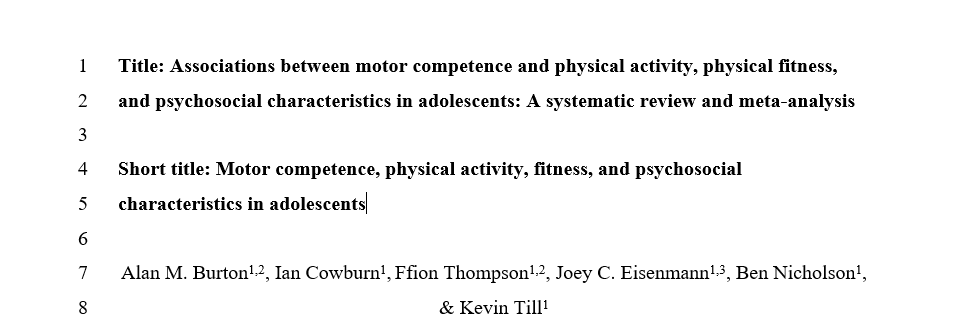 [Speaker Notes: Through a recent review conducted by my research team and I, we identified that most of the current evidence assessing health related characteristics (motor competence, PF, PS, PA) of youth is on children…]
16/06/23 / Alan Burton / LTAD in schools conference 2023
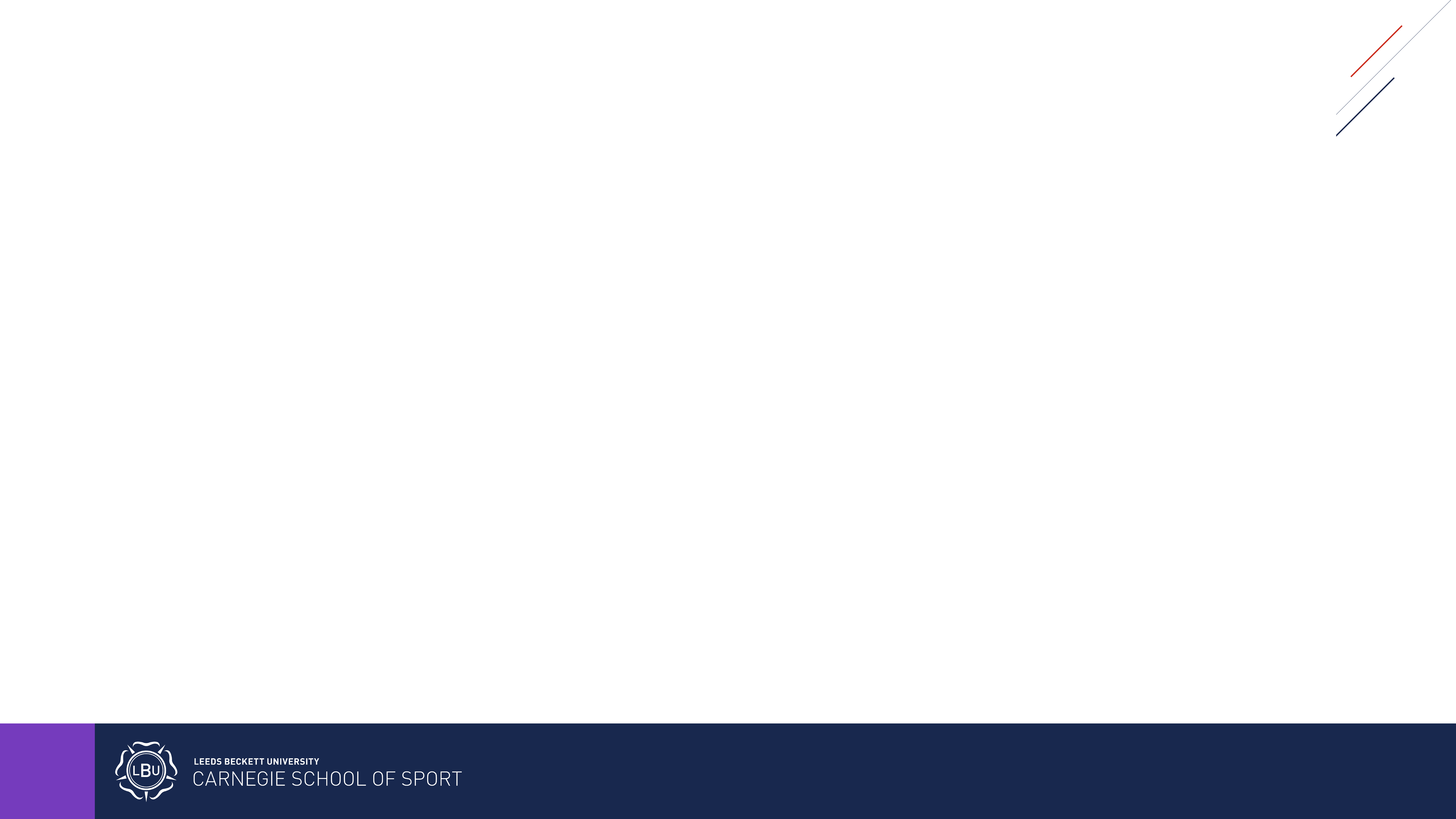 The role of biological maturation
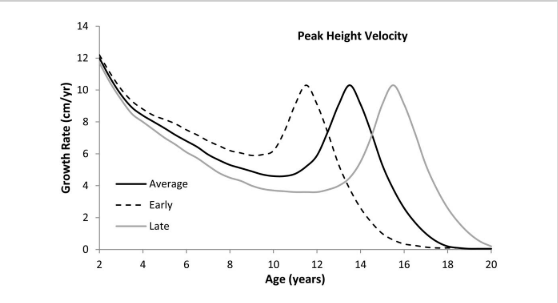 Lloyd et al. (2014) J Strength Cond Res, 28(5): 1454–1464 (adapted from Stratton and Oliver 2013)
[Speaker Notes: …even though we know that adolescence present this challenging period of highly variable biological and psychosocial development centered around the adolescent growth spurt (otherwise known as peak height velocity)…]
16/06/23 / Alan Burton / LTAD in schools conference 2023
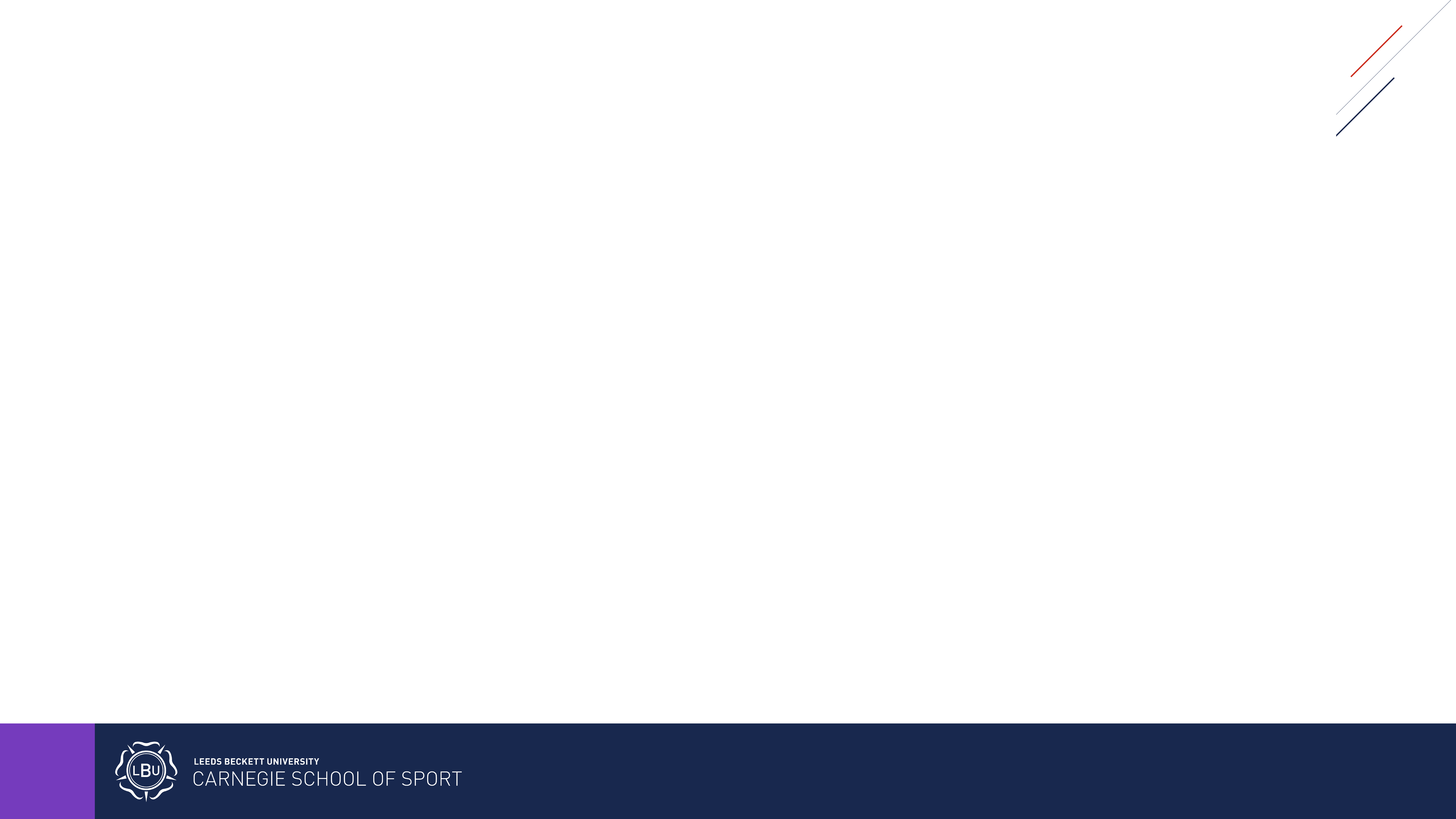 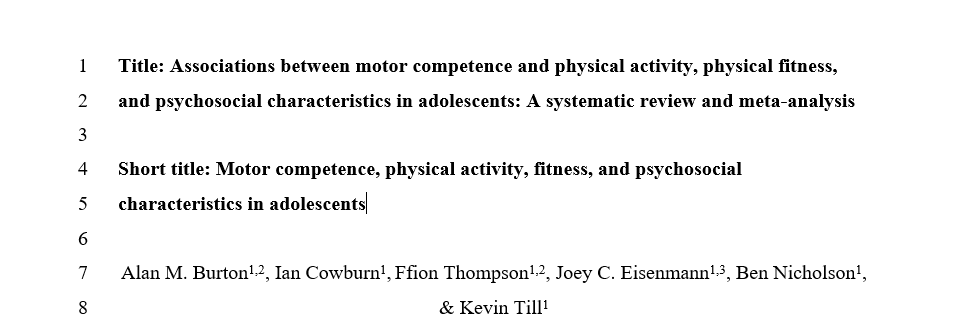 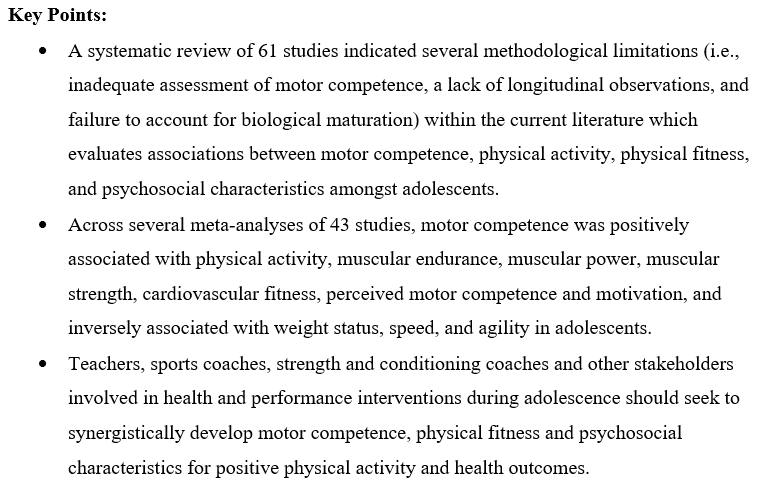 [Speaker Notes: We highlighted this within our review, and also identified that previous studies that have evaluated MC, PA, PF, PS characteristics during adolescence inadequately assessed motor competence (by looking at technique or outcome of motor skills, not in combination), few studies that have looked at multidimensional assessment, and numerous studies not account for the effect of biological maturation in their analyses.]
16/06/23 / Alan Burton / LTAD in schools conference 2023
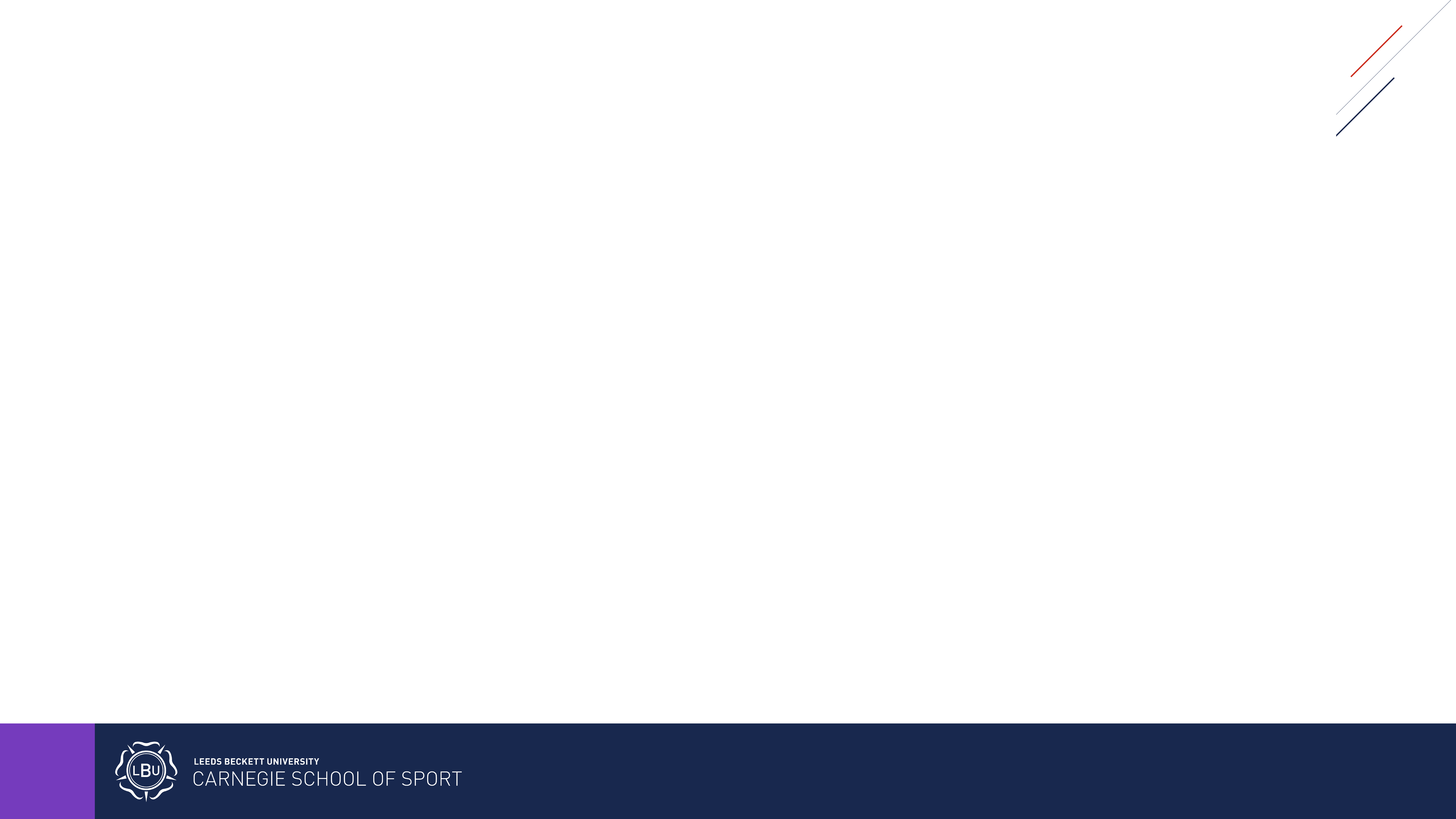 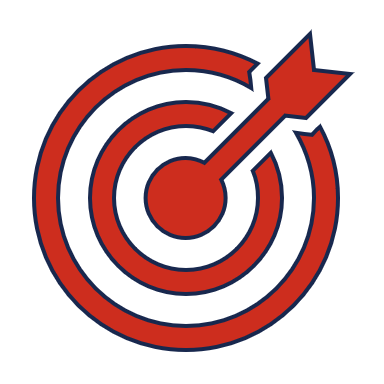 To multidimensionally assess health related characteristics across adolescence while accounting for age, maturity, and sex.
[Speaker Notes: Aim was to To multidimensionally health related characteristics across adolescence while accounting for age, maturity, and sex.]
16/06/23 / Alan Burton / LTAD in schools conference 2023
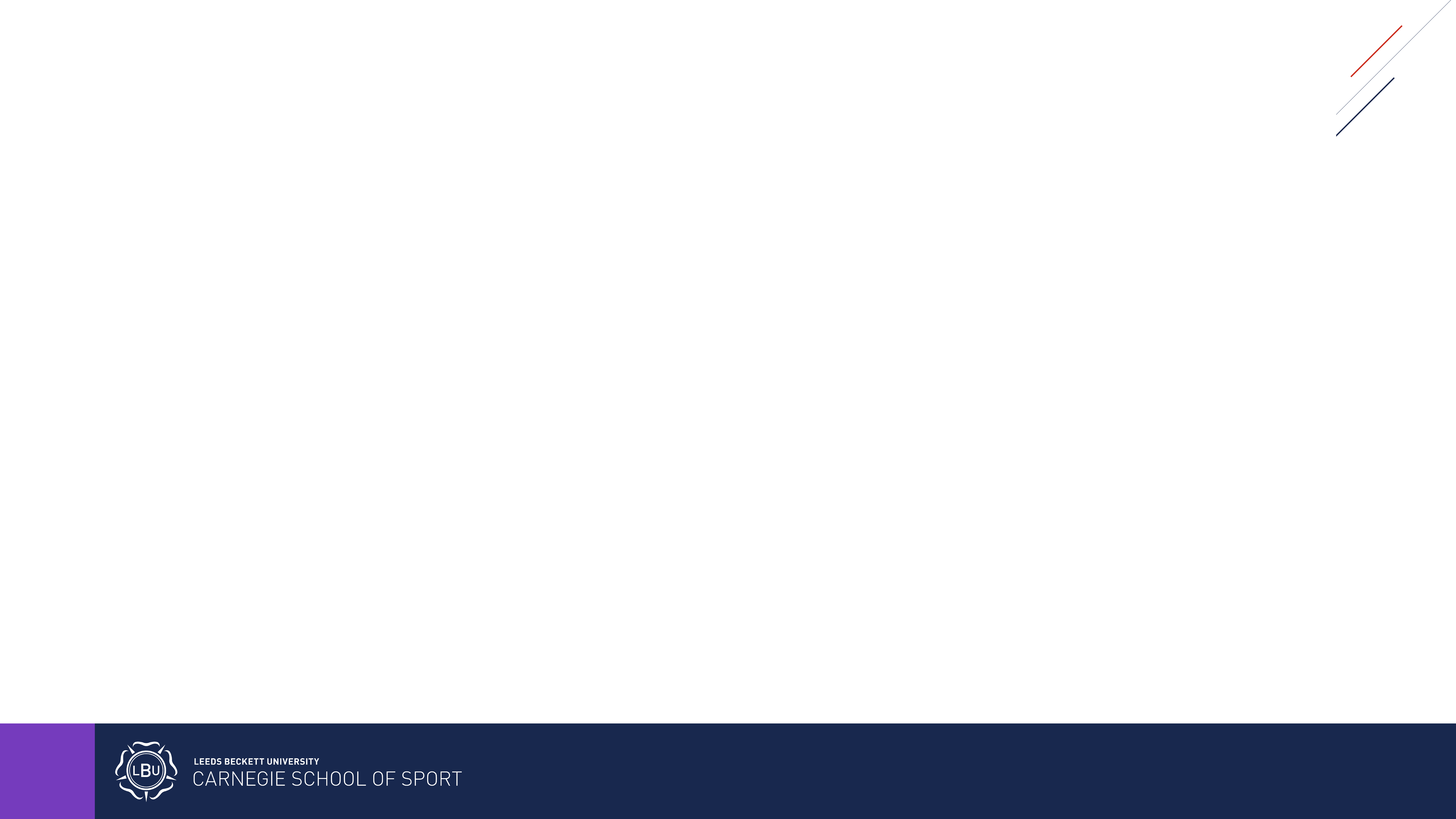 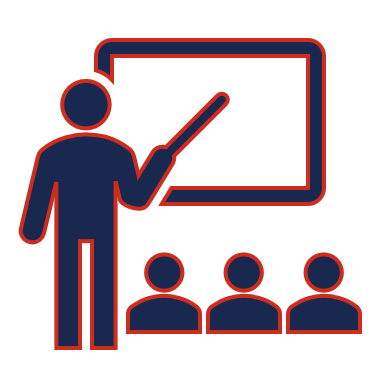 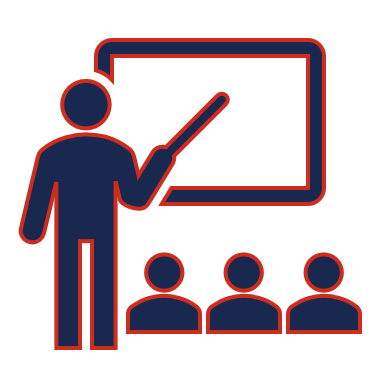 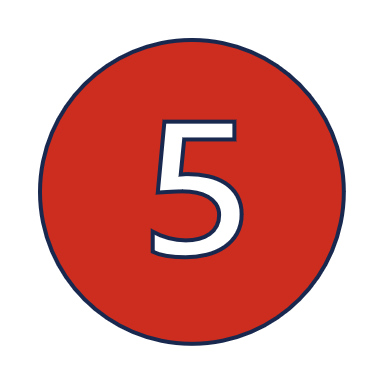 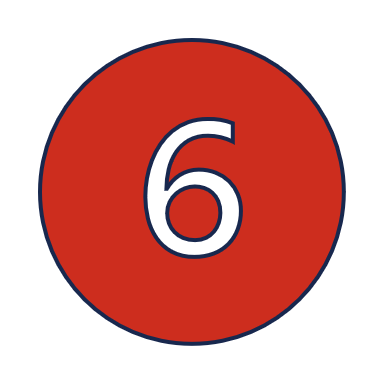 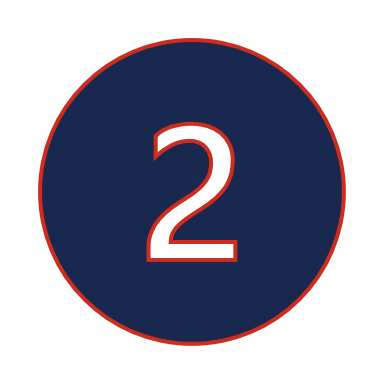 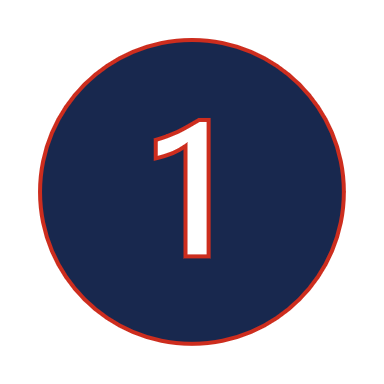 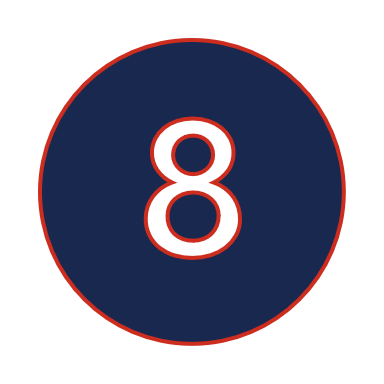 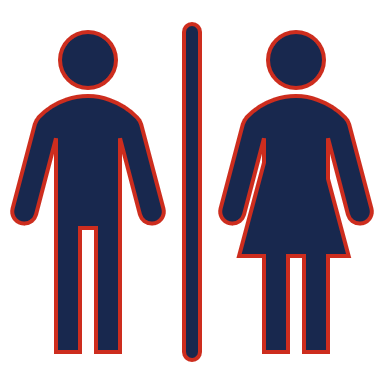 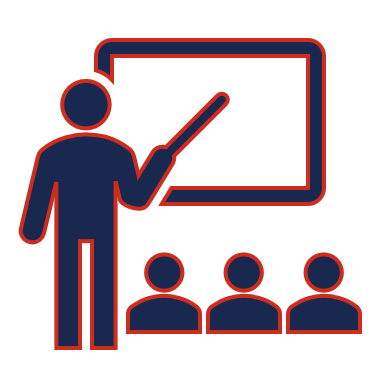 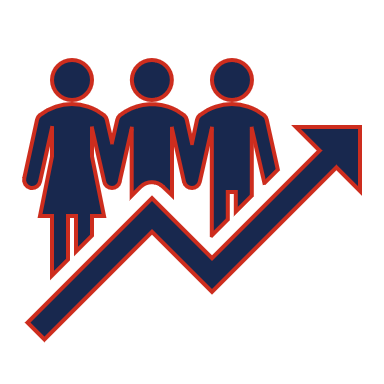 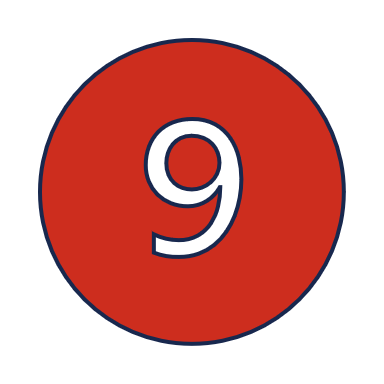 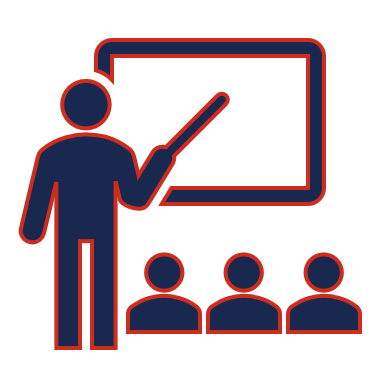 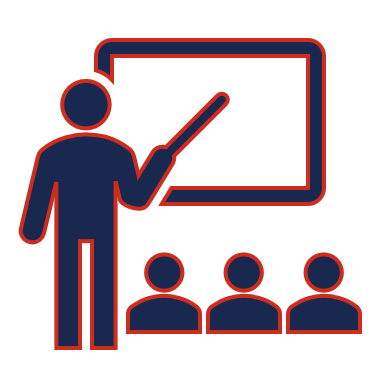 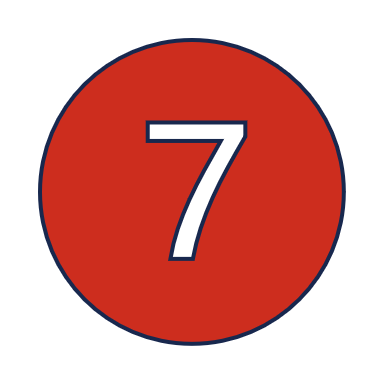 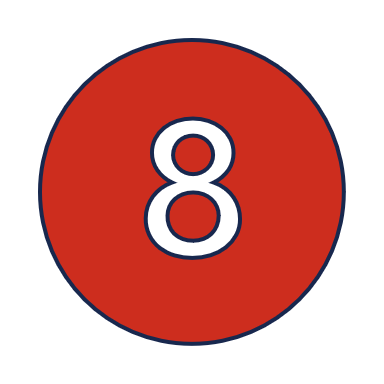 [Speaker Notes: Recruited and collect data for 136 males and 82 females 

Across multiple year groups (years 5-9)

And can therefore show variability across all stages of maturity for males and females.]
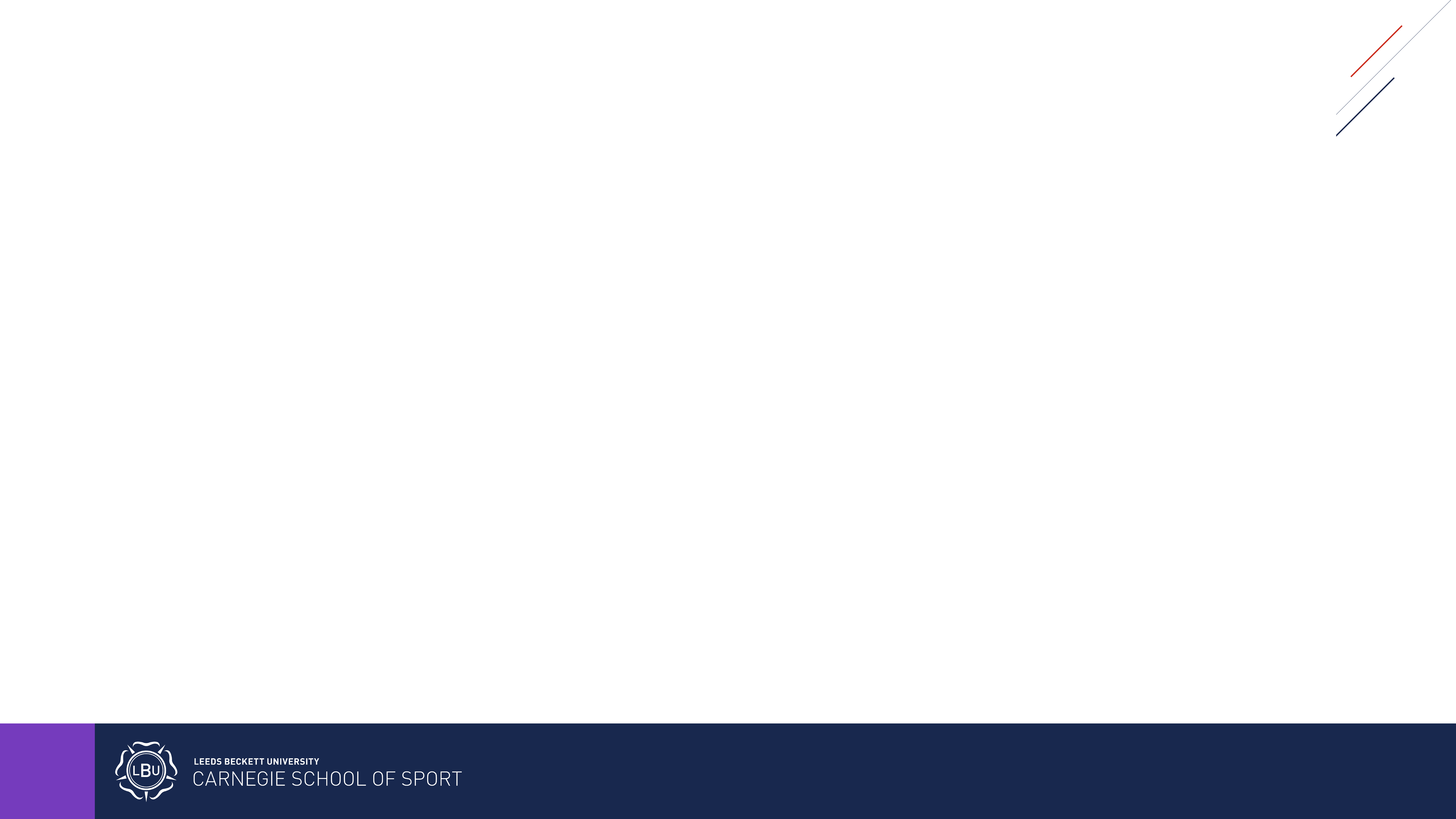 16/06/23 / Alan Burton / LTAD in schools conference 2023
Motor competence
Psychosocial
BREQ-2;
Physical Self-Perception Profile
Dragon Challenge
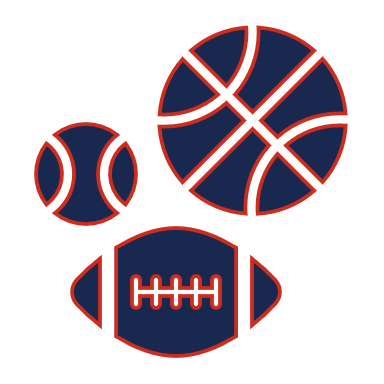 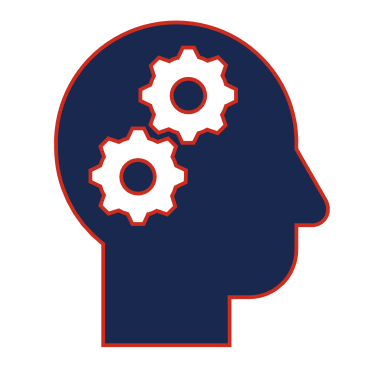 Multi - Dimensional Assessment
Physical activity
Physical fitness
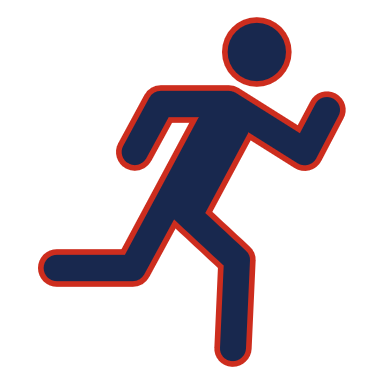 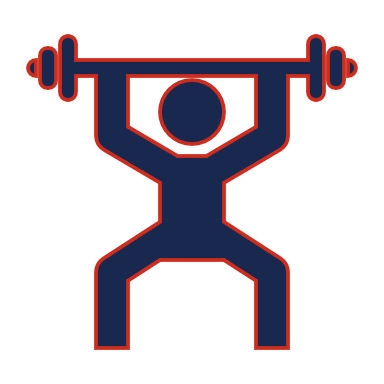 IMTP;
CMJ;
10m Sprint;
505 agility;
MSFT
Adolescent Physical Activity Recall Questionnaire
[Speaker Notes: METHODS – We recruited a state school and feeding primary school, and conducted a cross-sectional case study assessment across four domains…]
16/06/23 / Alan Burton / LTAD in schools conference 2023
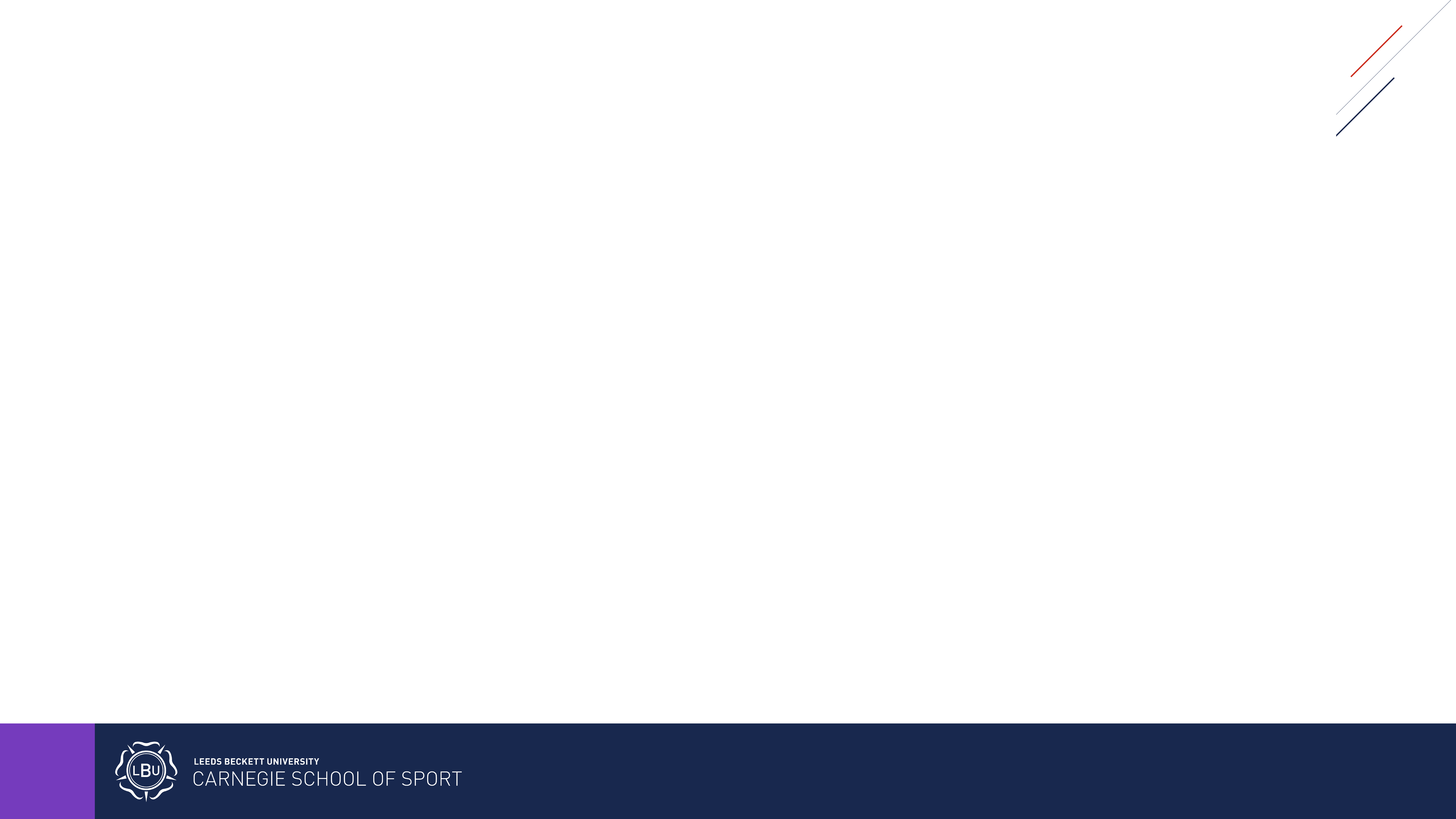 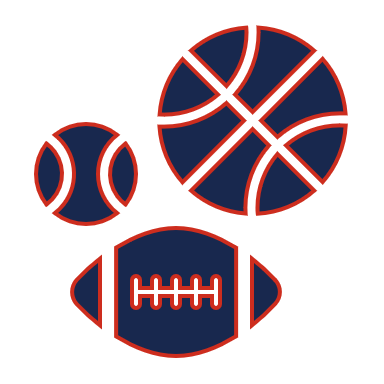 Example Scatterplot
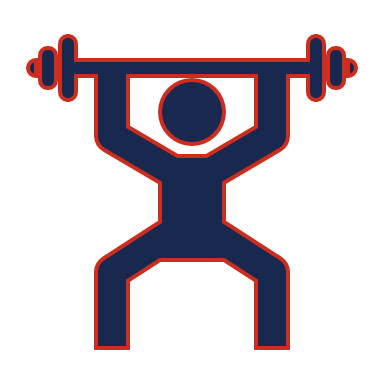 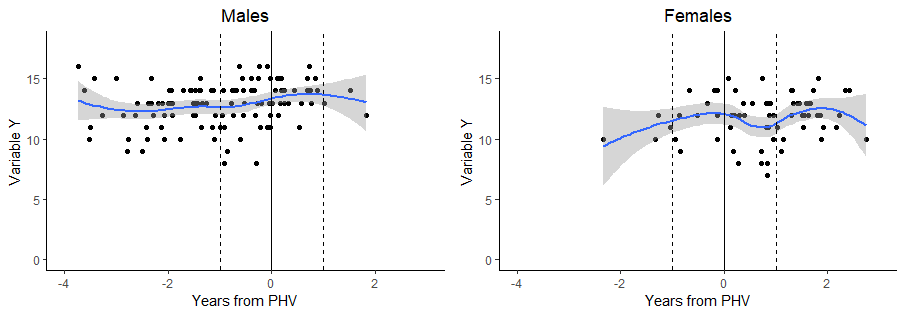 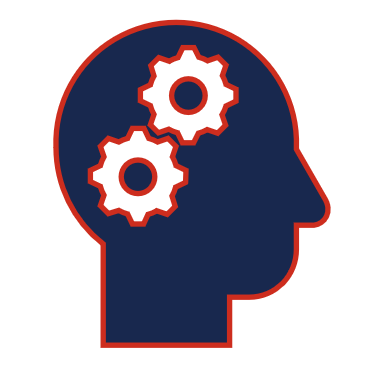 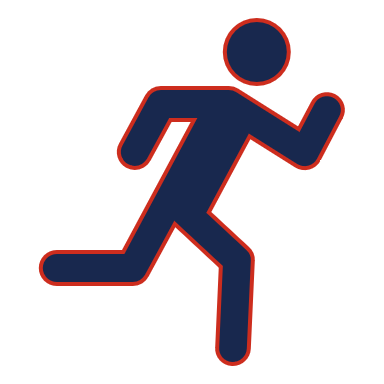 [Speaker Notes: - Although quite a lot of variance in scores.]
16/06/23 / Alan Burton / LTAD in schools conference 2023
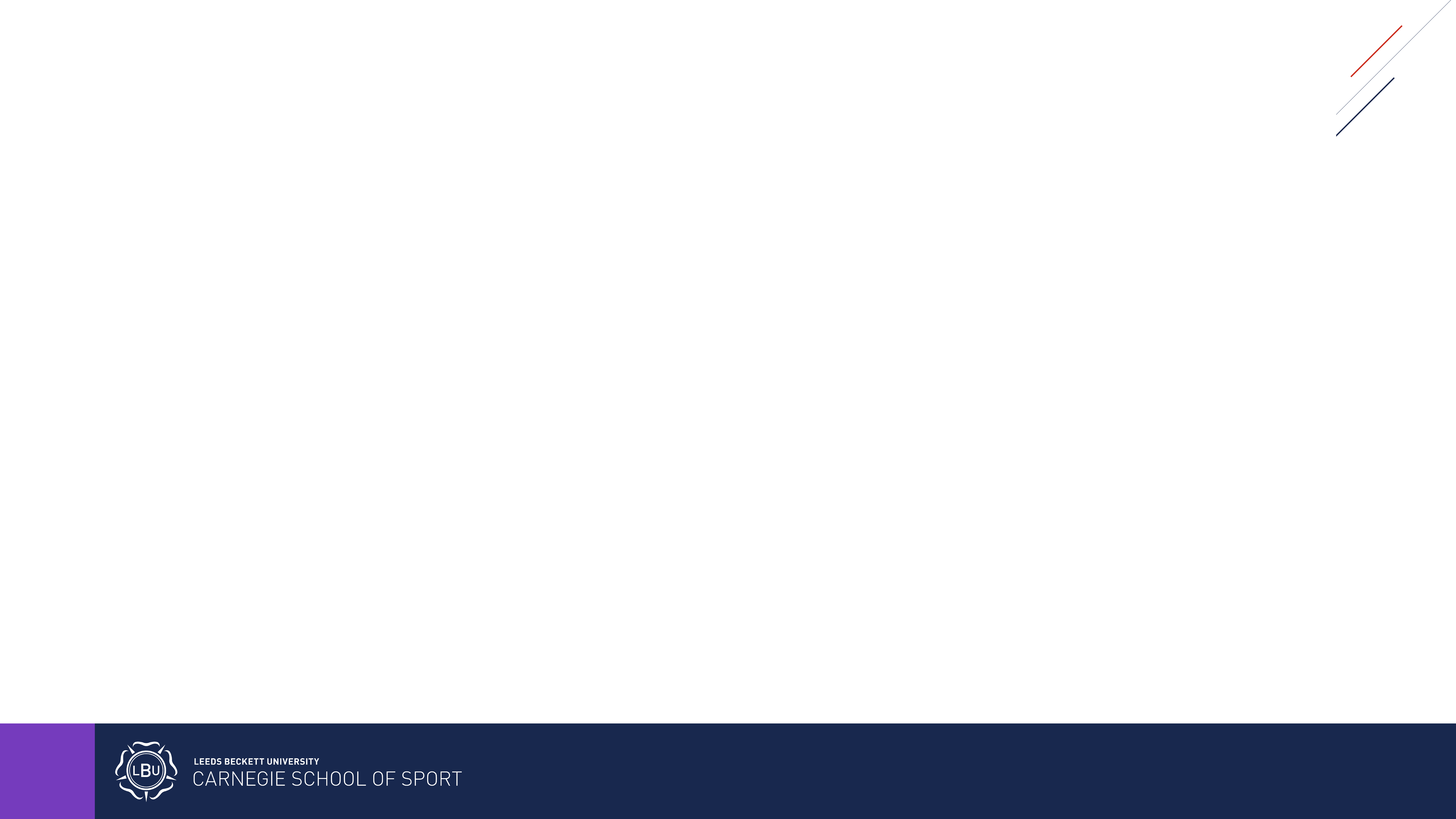 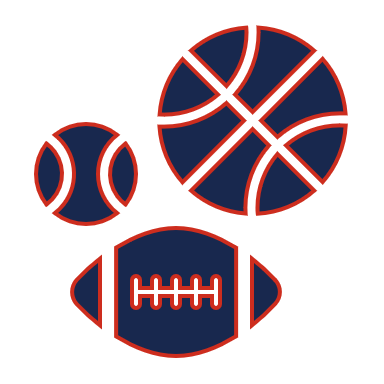 Motor Competence
There is high variability in process, product and combined Motor competence scores for males and females across stages of maturity.
[Speaker Notes: - Although quite a lot of variance in scores.]
16/06/23 / Alan Burton / LTAD in schools conference 2023
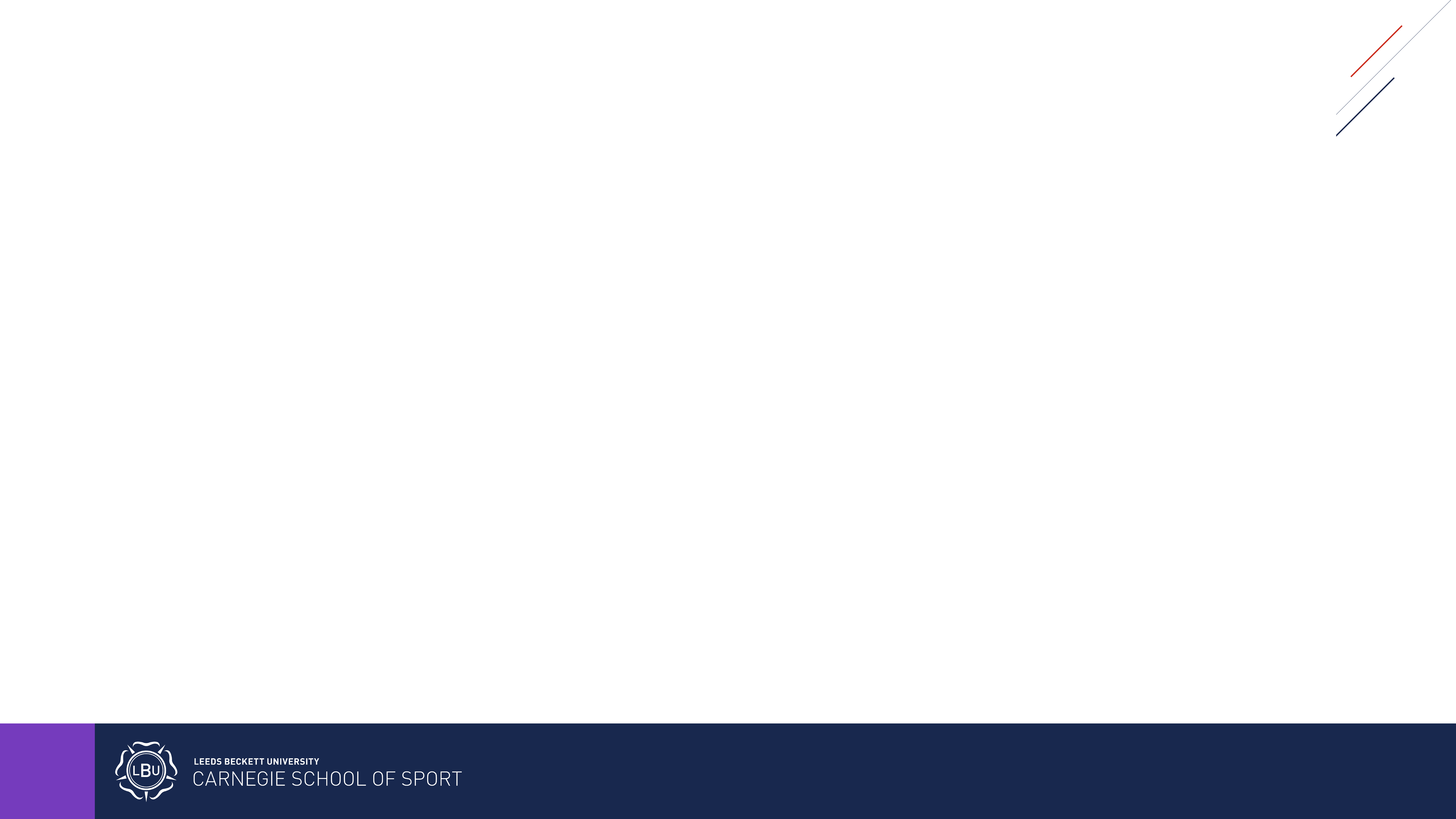 Process Motor Competence Score
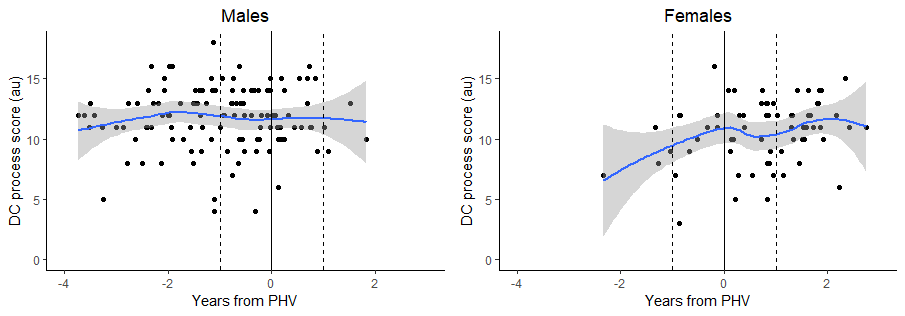 [Speaker Notes: This is apparent because technique and outcome of motor competence scores fall slightly during circa-PHV.]
16/06/23 / Alan Burton / LTAD in schools conference 2023
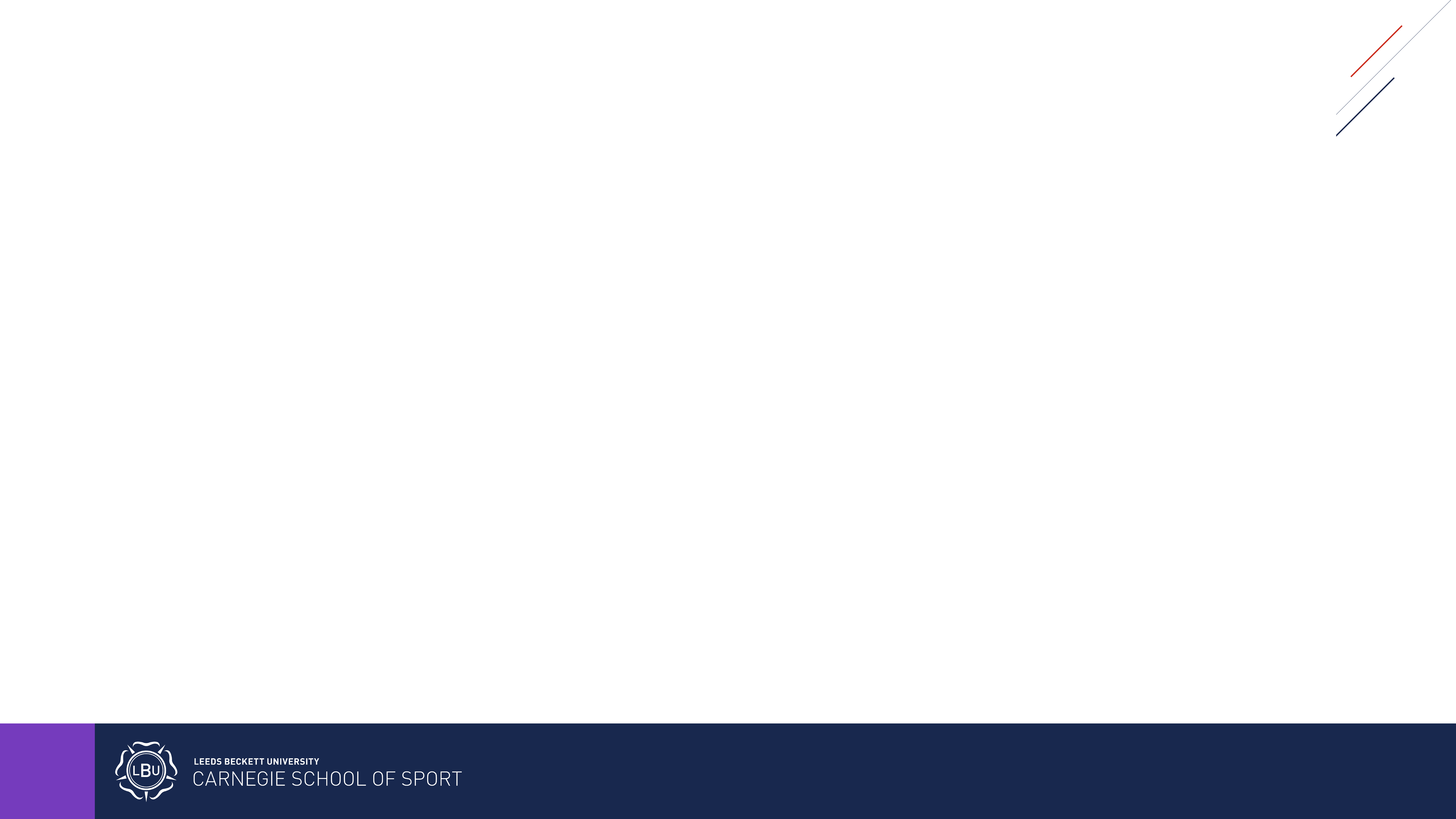 Product Motor Competence Score
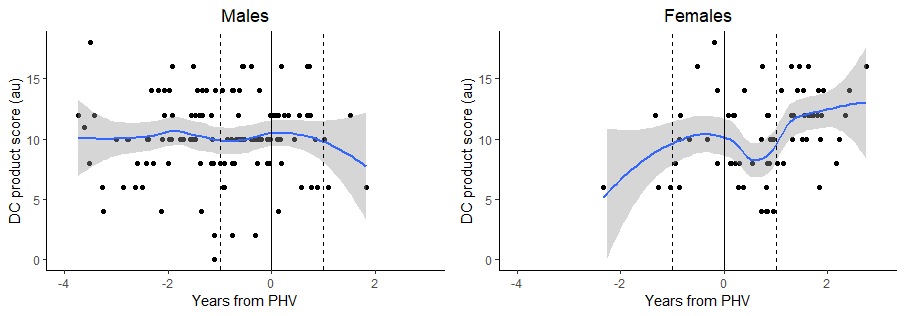 [Speaker Notes: This is apparent because technique and outcome of motor competence scores fall slightly during circa-PHV.]
16/06/23 / Alan Burton / LTAD in schools conference 2023
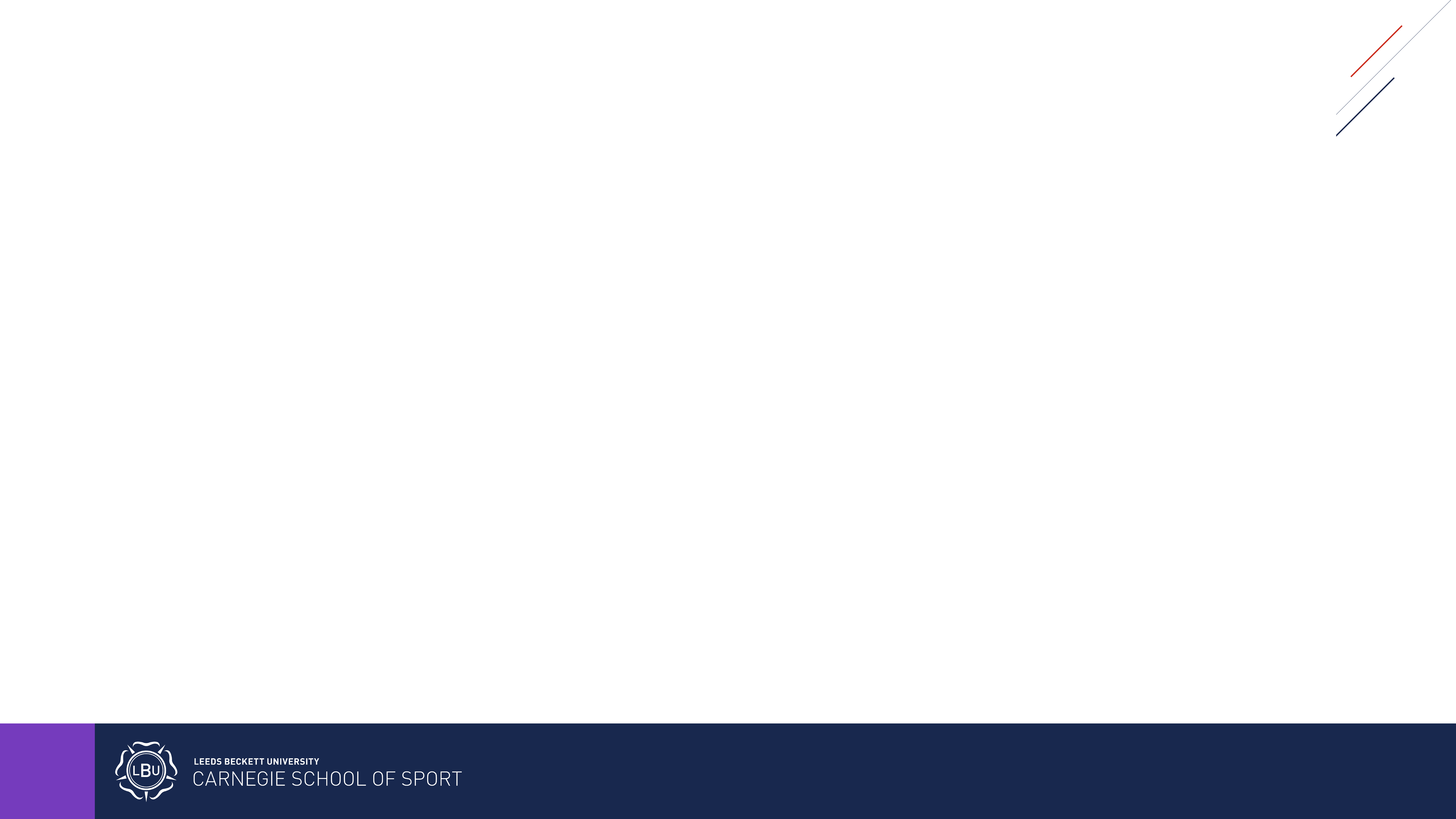 Combined Motor Competence Score
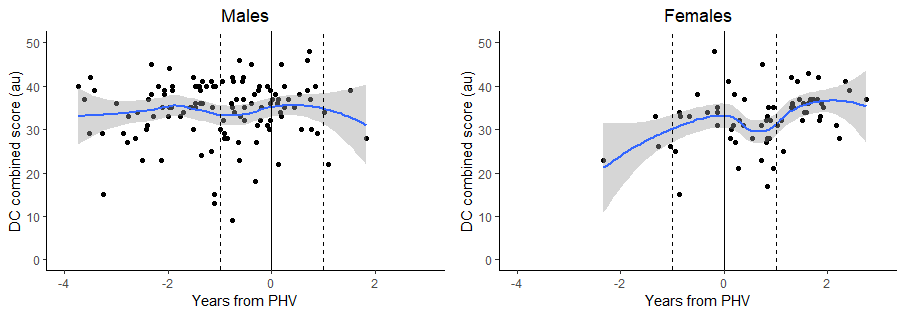 16/06/23 / Alan Burton / LTAD in schools conference 2023
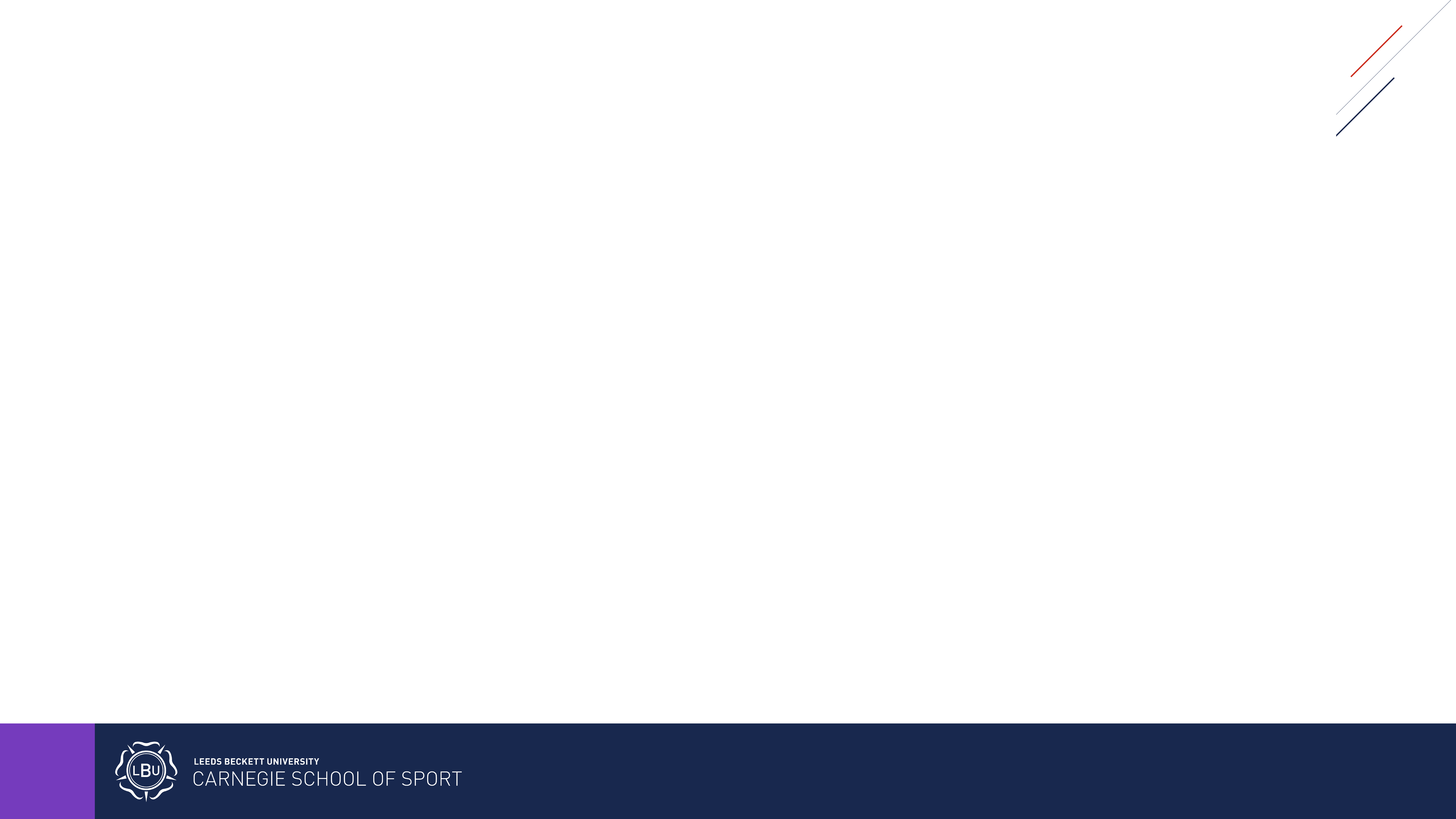 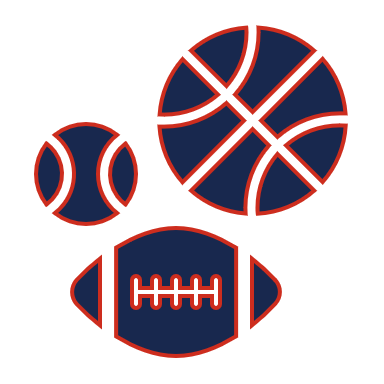 Motor Competence
There is high variability in process, product and combined Motor competence scores for males and females across stages of maturity.

Majority of males (57%) and females (75%) scored lower than the Dragon Challenge “gold” benchmark score.
[Speaker Notes: - Although quite a lot of variance in scores.]
16/06/23 / Alan Burton / LTAD in schools conference 2023
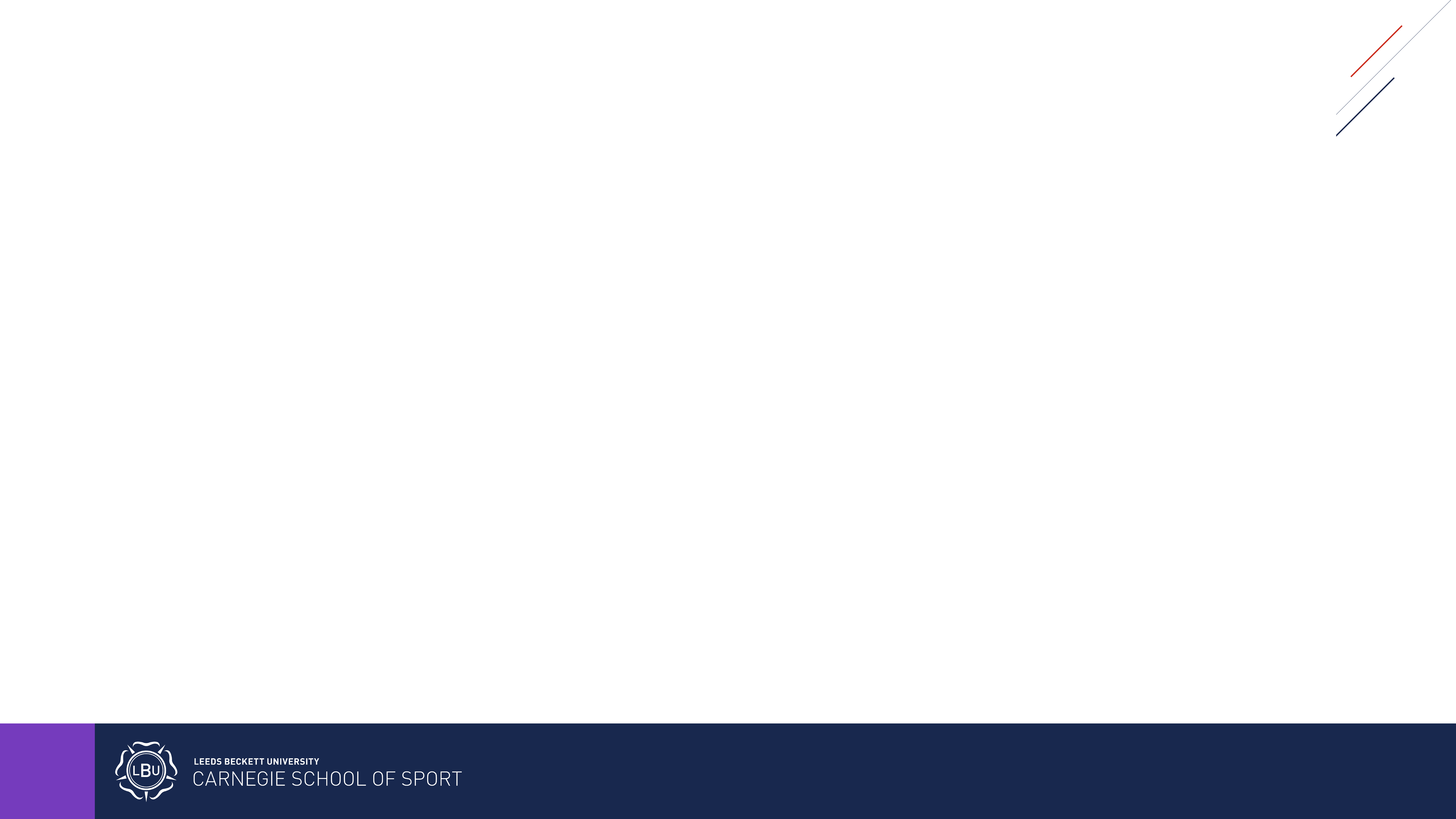 Comparison to benchmark data
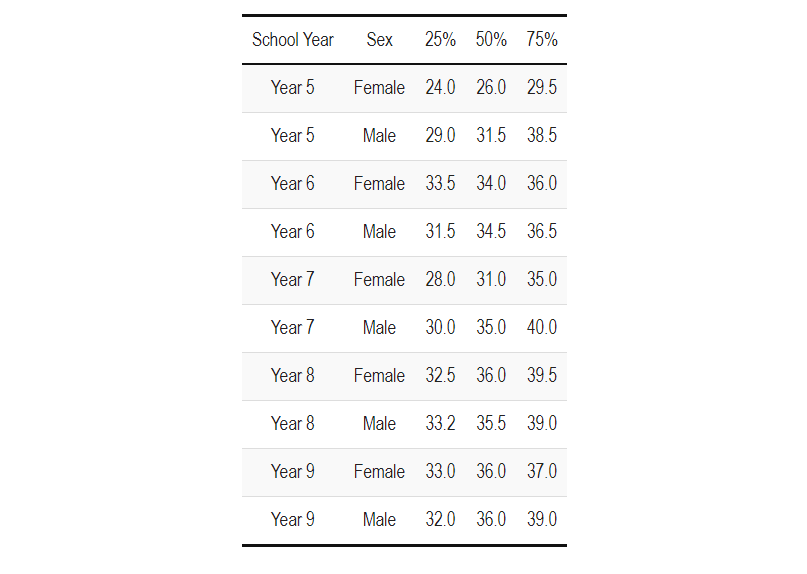 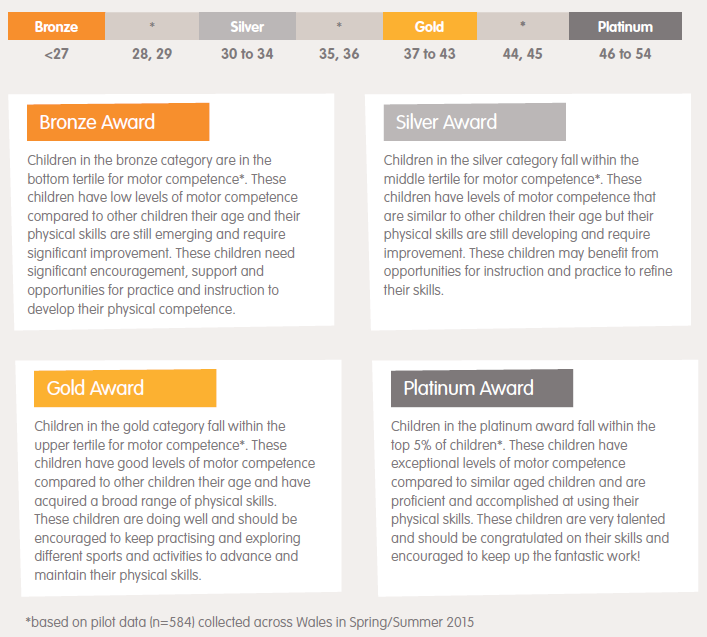 [Speaker Notes: This means that (for most) in every year group, there is some degree of teaching required on motor skills…]
16/06/23 / Alan Burton / LTAD in schools conference 2023
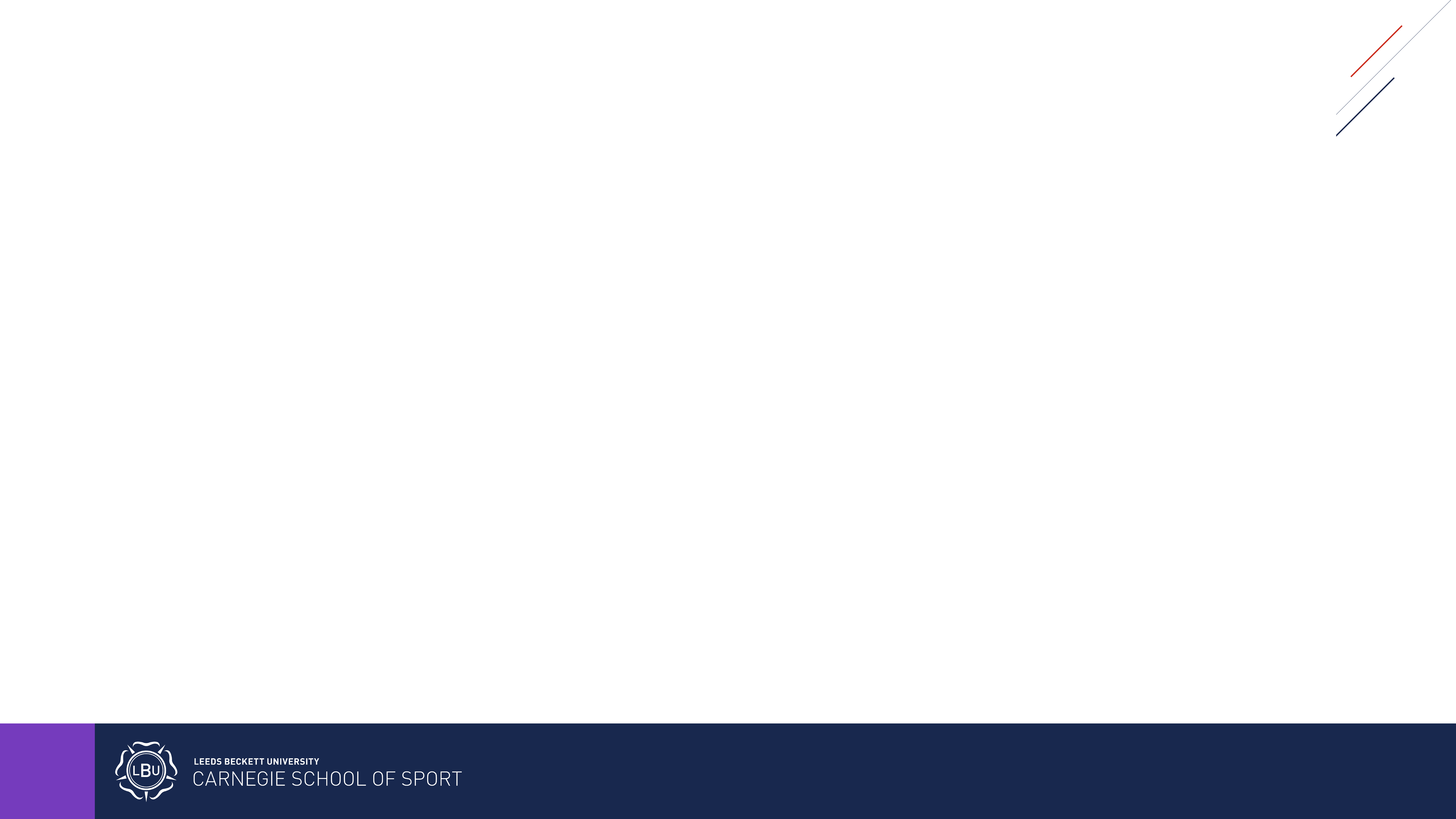 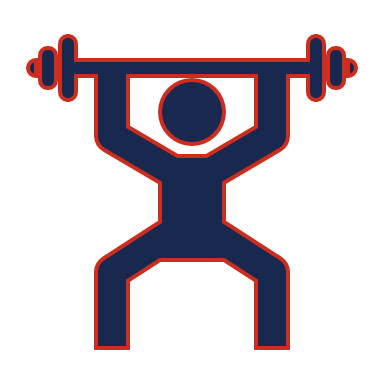 Physical fitness
The variability in absolute strength scores across stages of maturity are likely due to biological maturation… Relative strength is lowest post-PHV.
[Speaker Notes: - Although quite a lot of variance in scores.]
16/06/23 / Alan Burton / LTAD in schools conference 2023
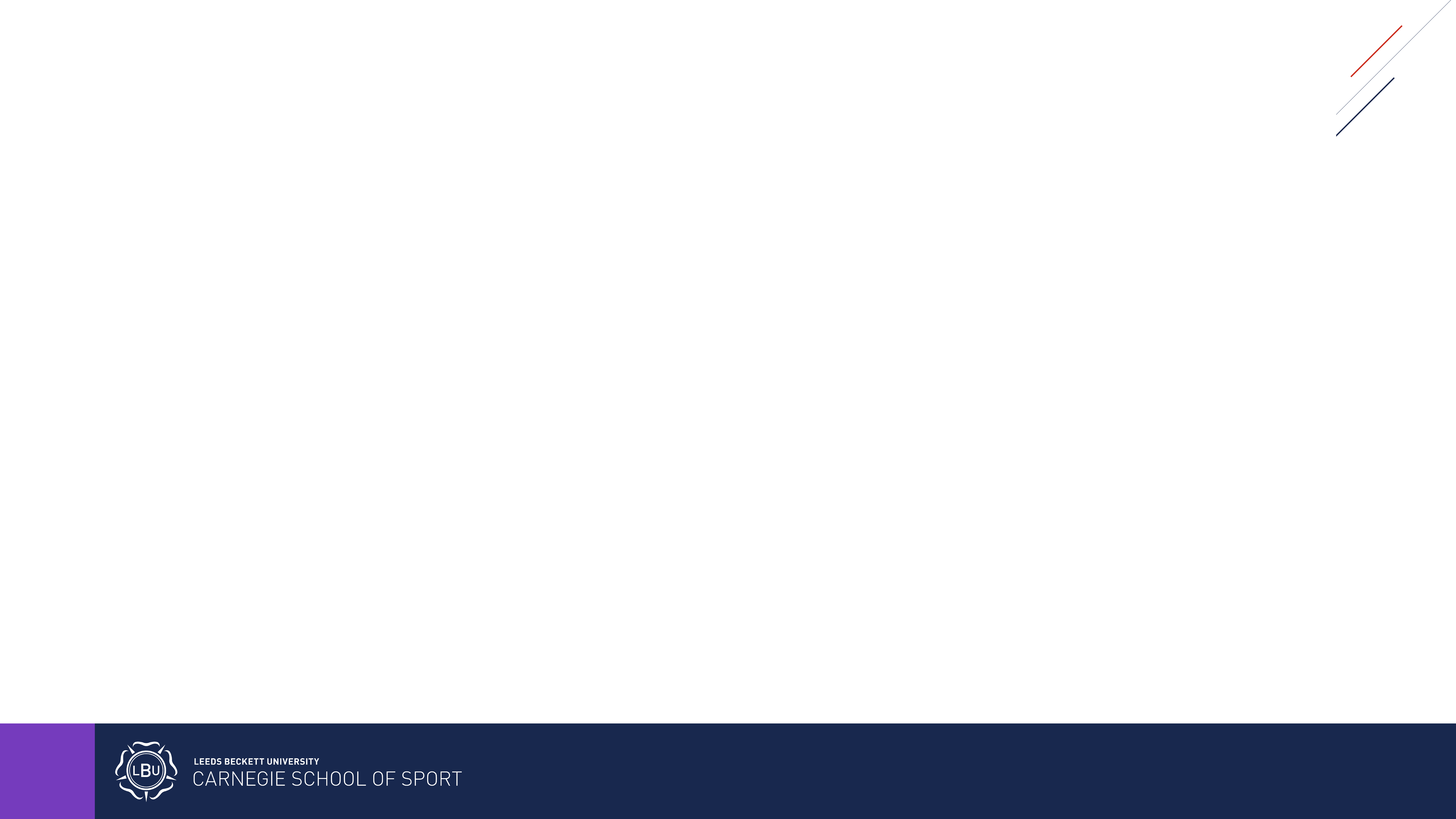 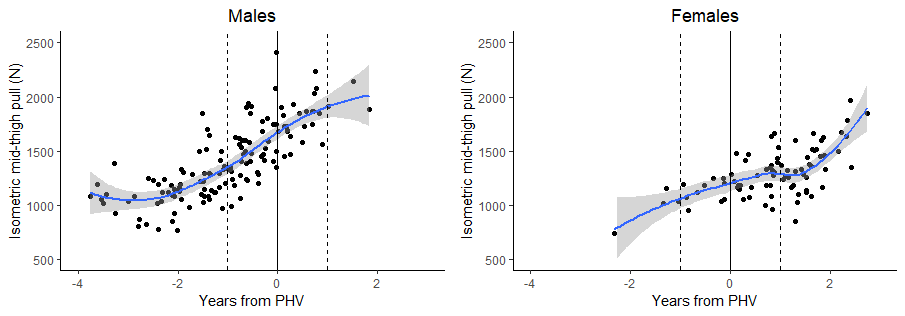 ISOMETRIC MID-THIGH PULL SCORES
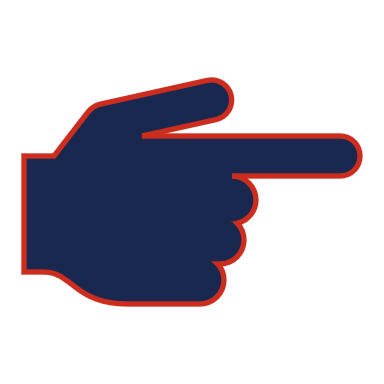 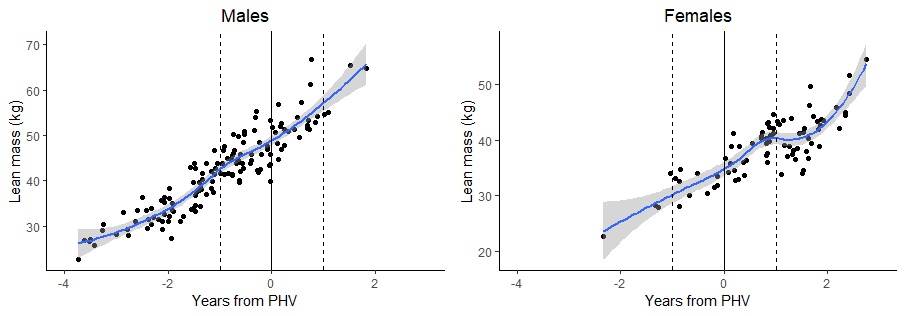 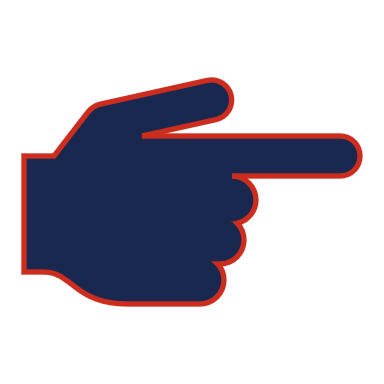 LEAN MASS
16/06/23 / Alan Burton / LTAD in schools conference 2023
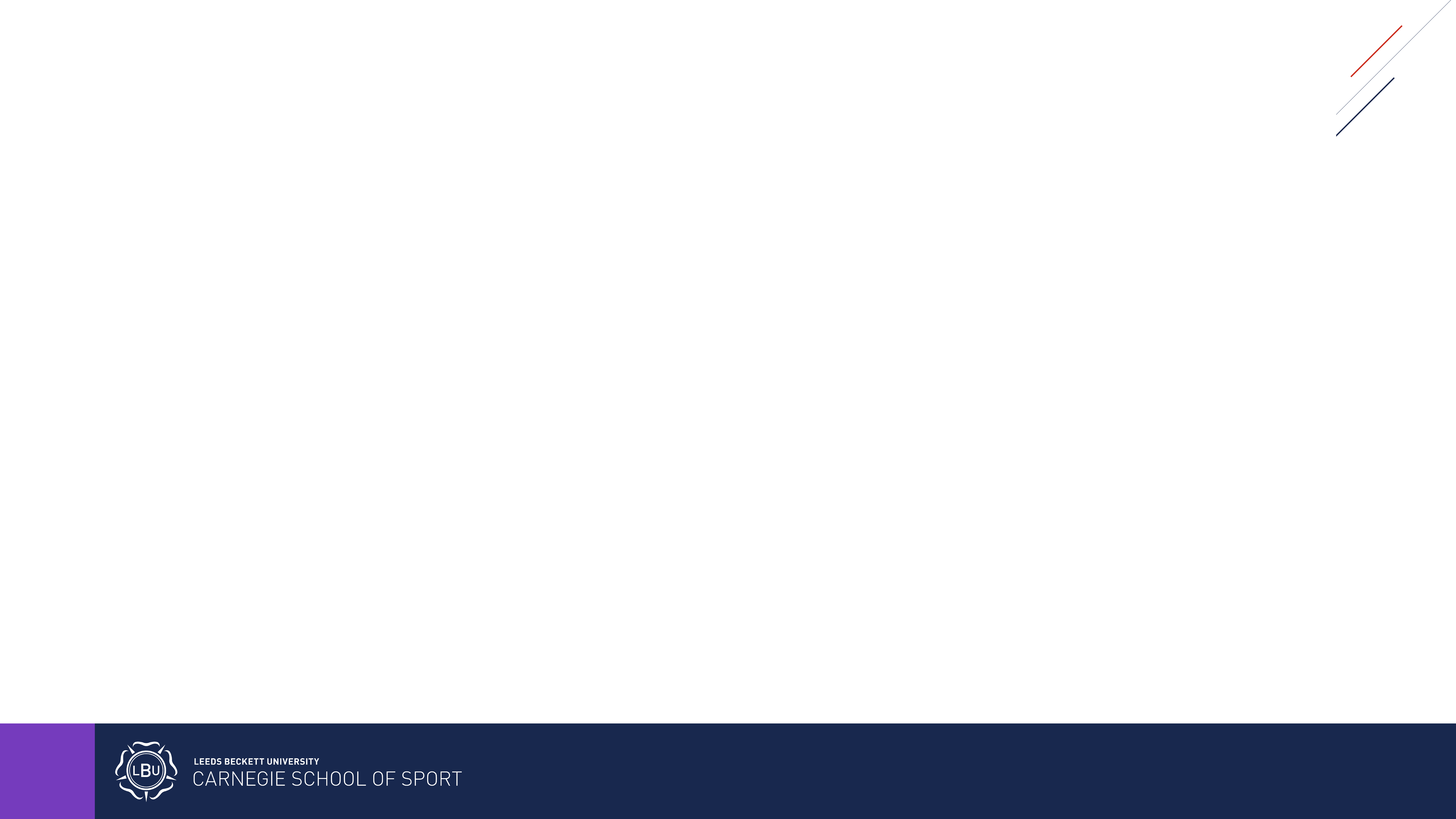 Relative strength scores
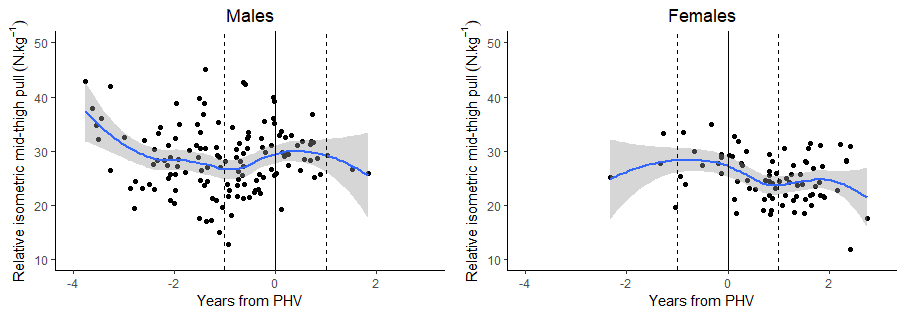 16/06/23 / Alan Burton / LTAD in schools conference 2023
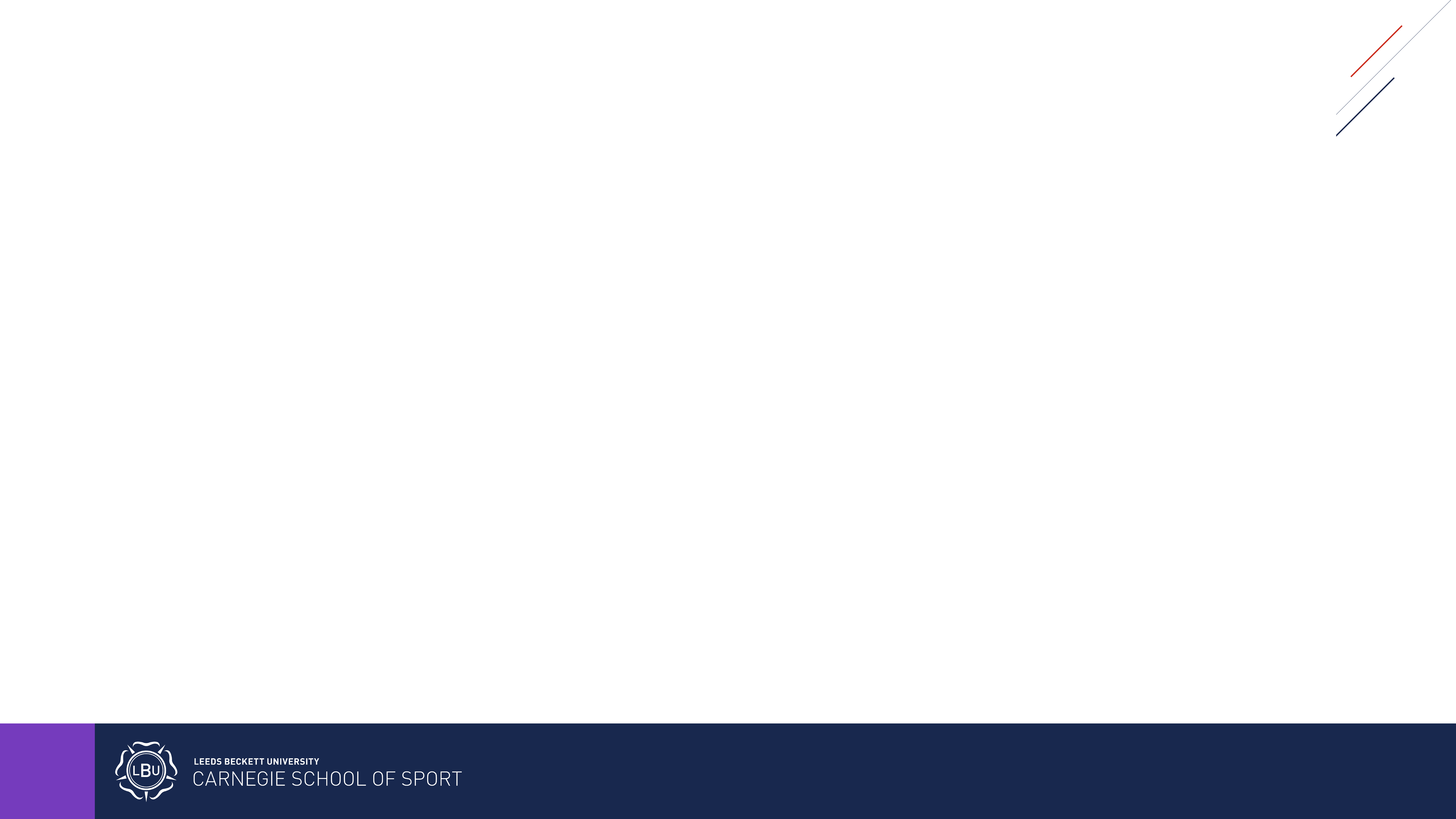 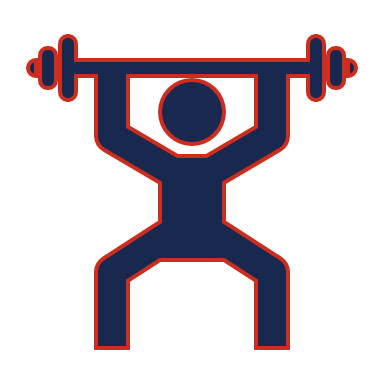 Physical fitness
The variability in absolute strength scores across stages of maturity are likely due to biological maturation… Relative strength is lowest post-PHV.

Cardiovascular fitness is similar for males and females across stages of maturity, with numerous adolescents covering low distances compared to normative data.
[Speaker Notes: - Although quite a lot of variance in scores.]
16/06/23 / Alan Burton / LTAD in schools conference 2023
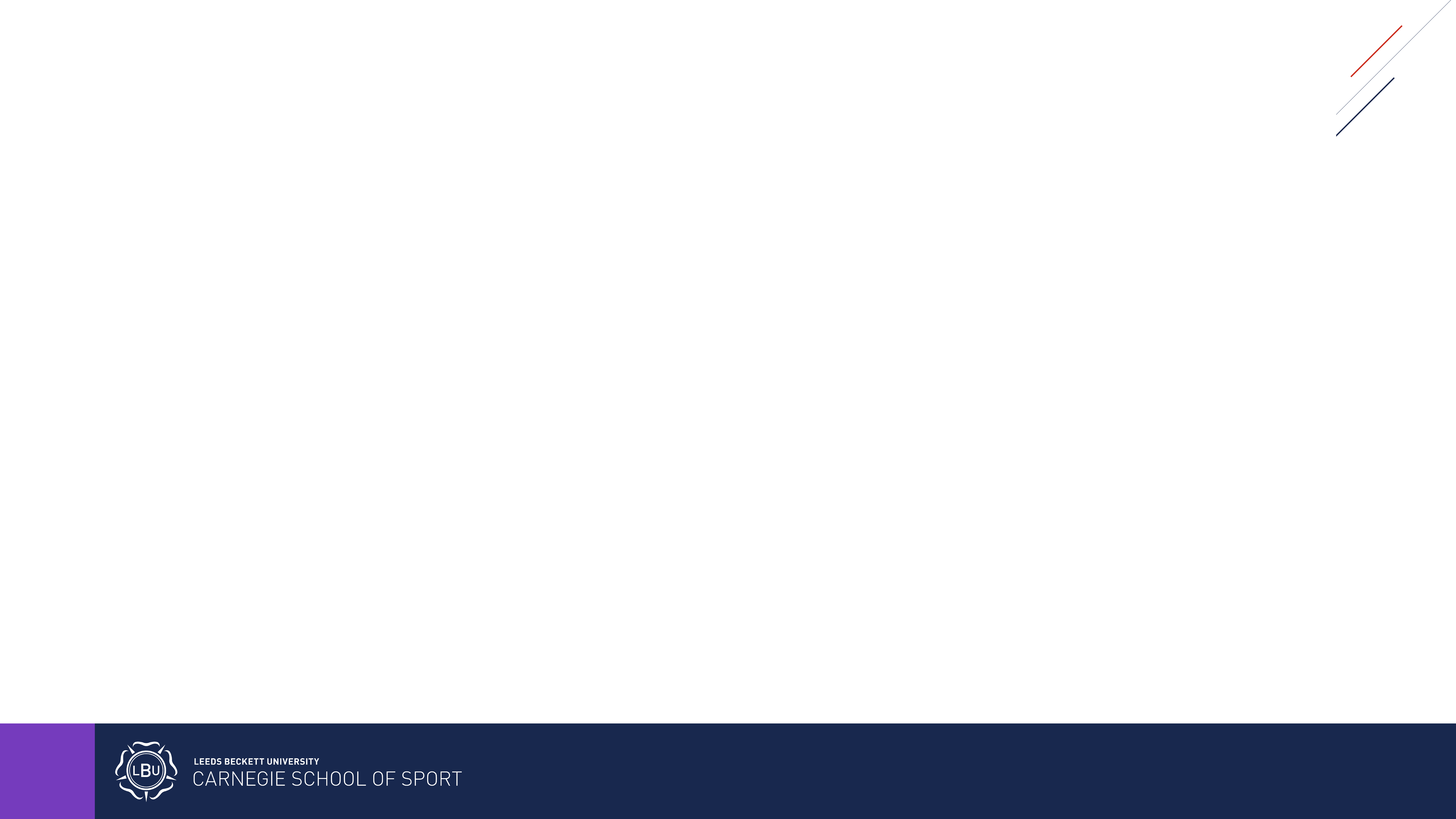 Distance covered in the MSFT
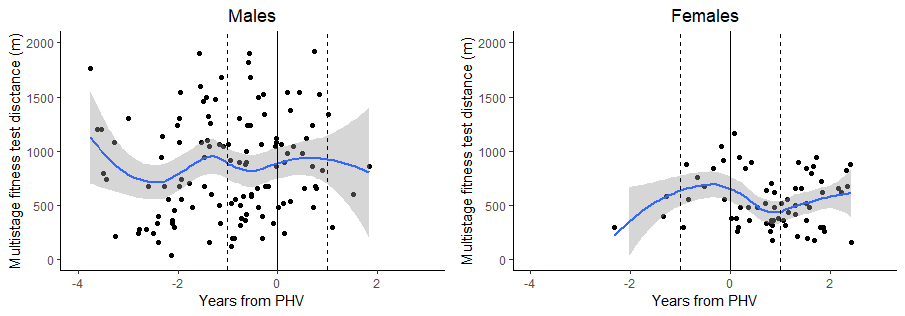 16/06/23 / Alan Burton / LTAD in schools conference 2023
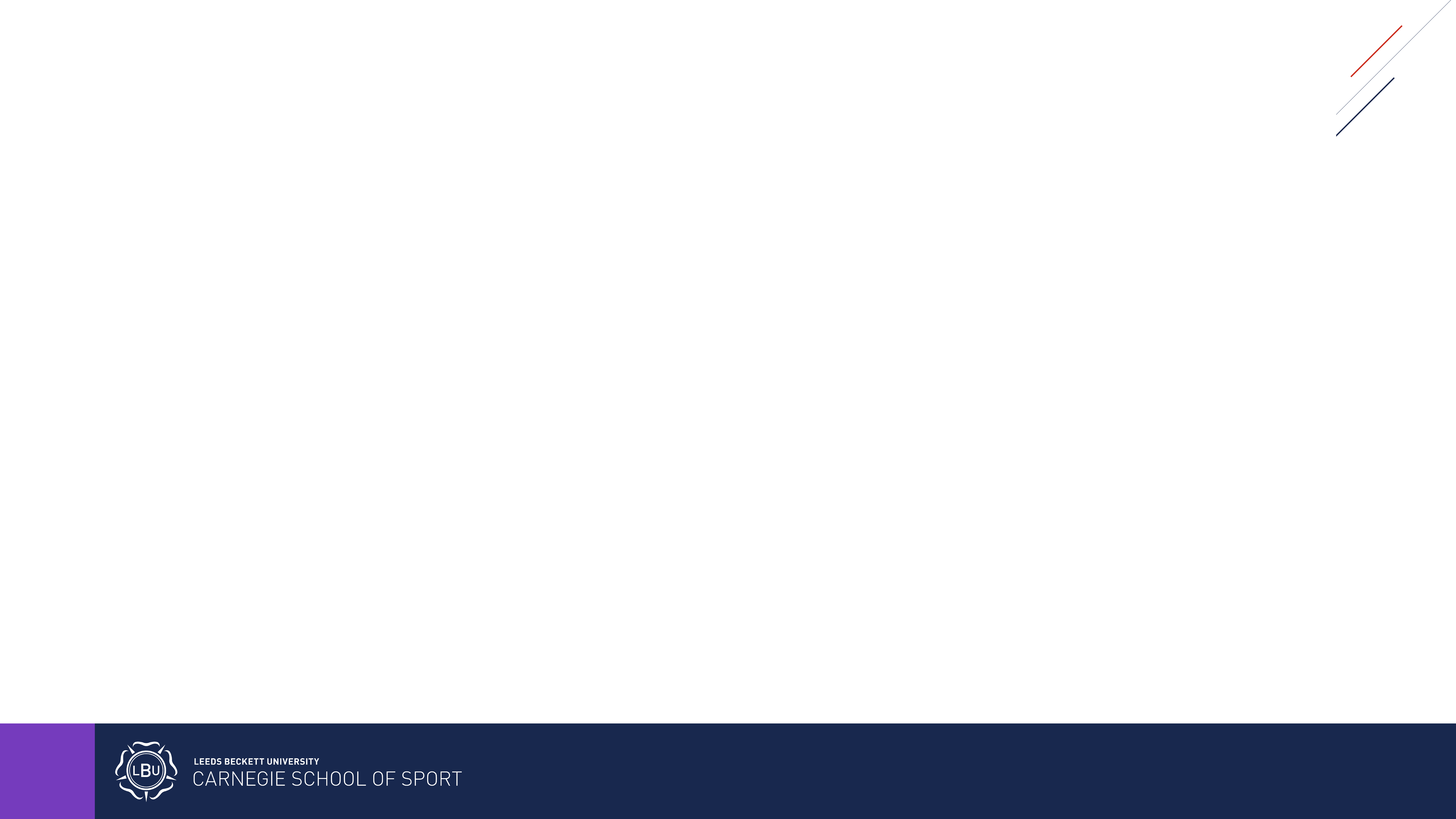 MSFT percentile curves for European children / adolescents
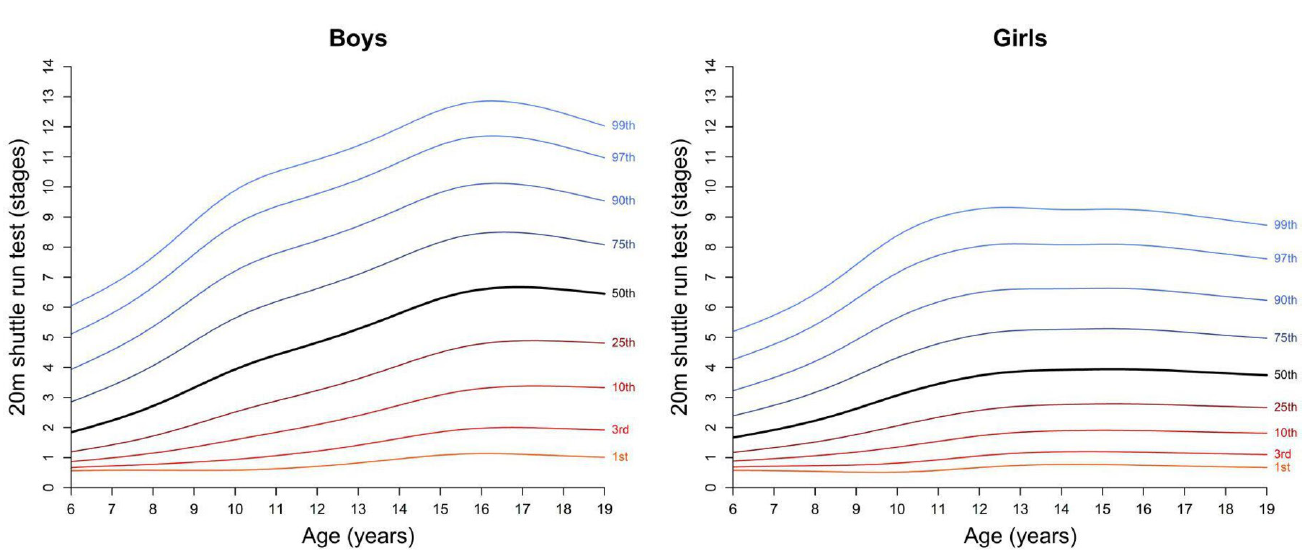 Ortega FB, et al. (2023) Br J Sports Med, 57: 299–310.
[Speaker Notes: 750m is the lower end of level 5 for males and level 4 females.]
16/06/23 / Alan Burton / LTAD in schools conference 2023
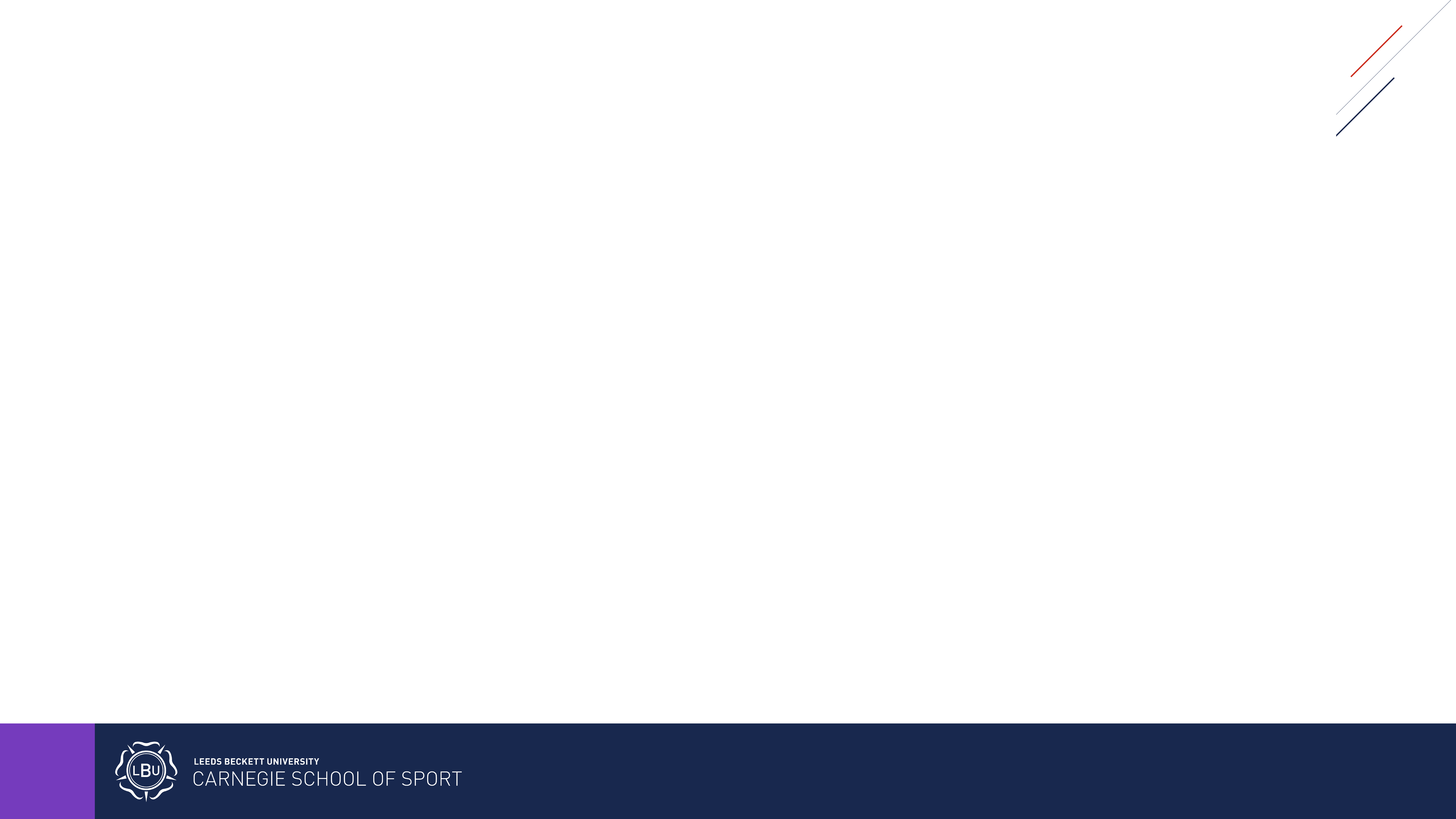 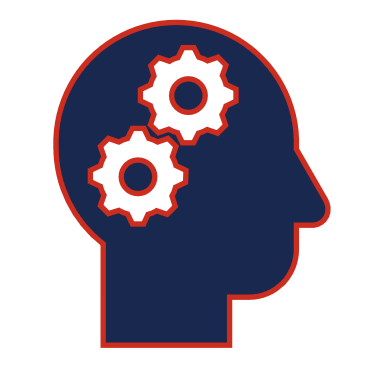 Psychosocial
There is large variability in adolescents enjoyment and understanding of importance of physical activity.
[Speaker Notes: - Although quite a lot of variance in scores.]
16/06/23 / Alan Burton / LTAD in schools conference 2023
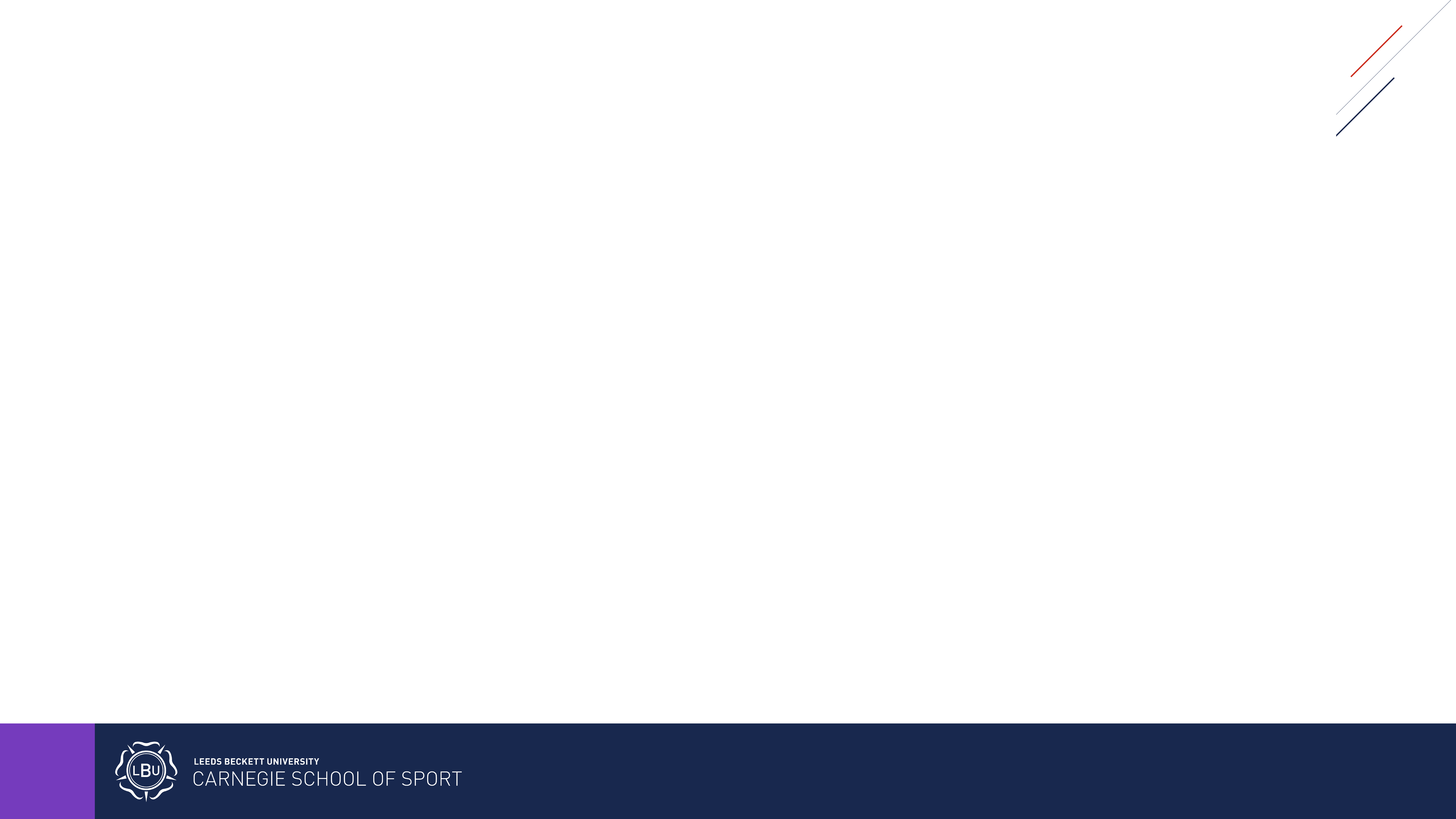 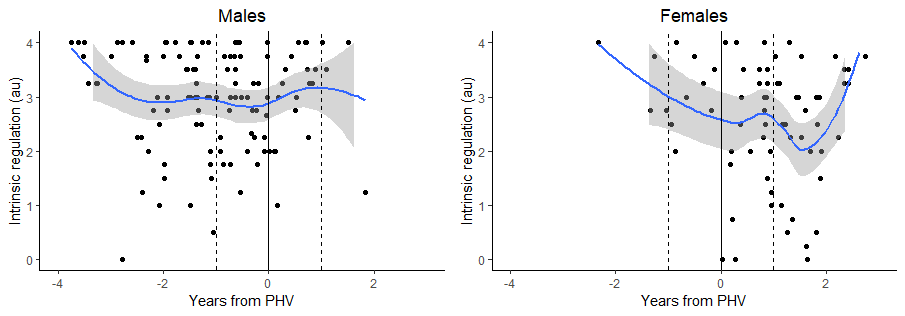 INTRINSIC REGULATION SCORES
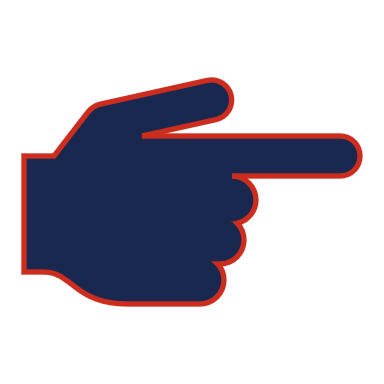 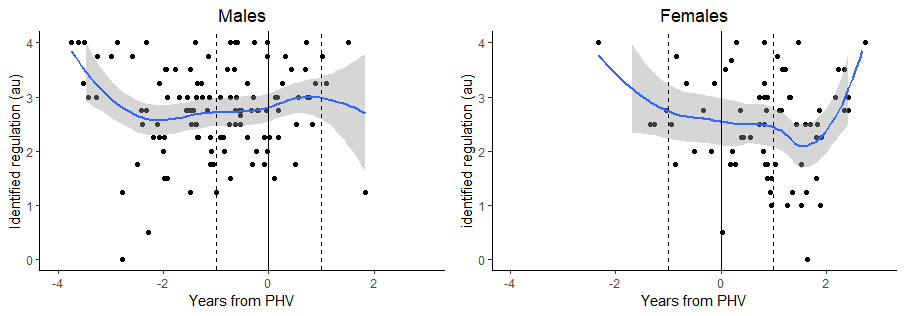 IDENTIFIED REGULATION SCORES
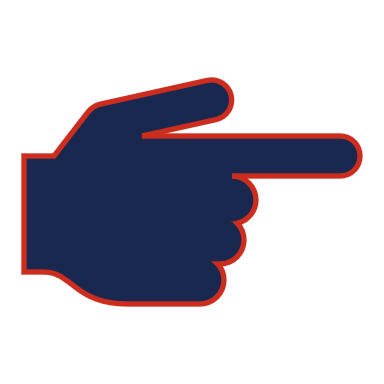 [Speaker Notes: A lot of males and females not intrinsically motivated (lack enjoyment and fun)… how do we shift these up?

A lot of individuals who don’t see the importance of exercise…]
16/06/23 / Alan Burton / LTAD in schools conference 2023
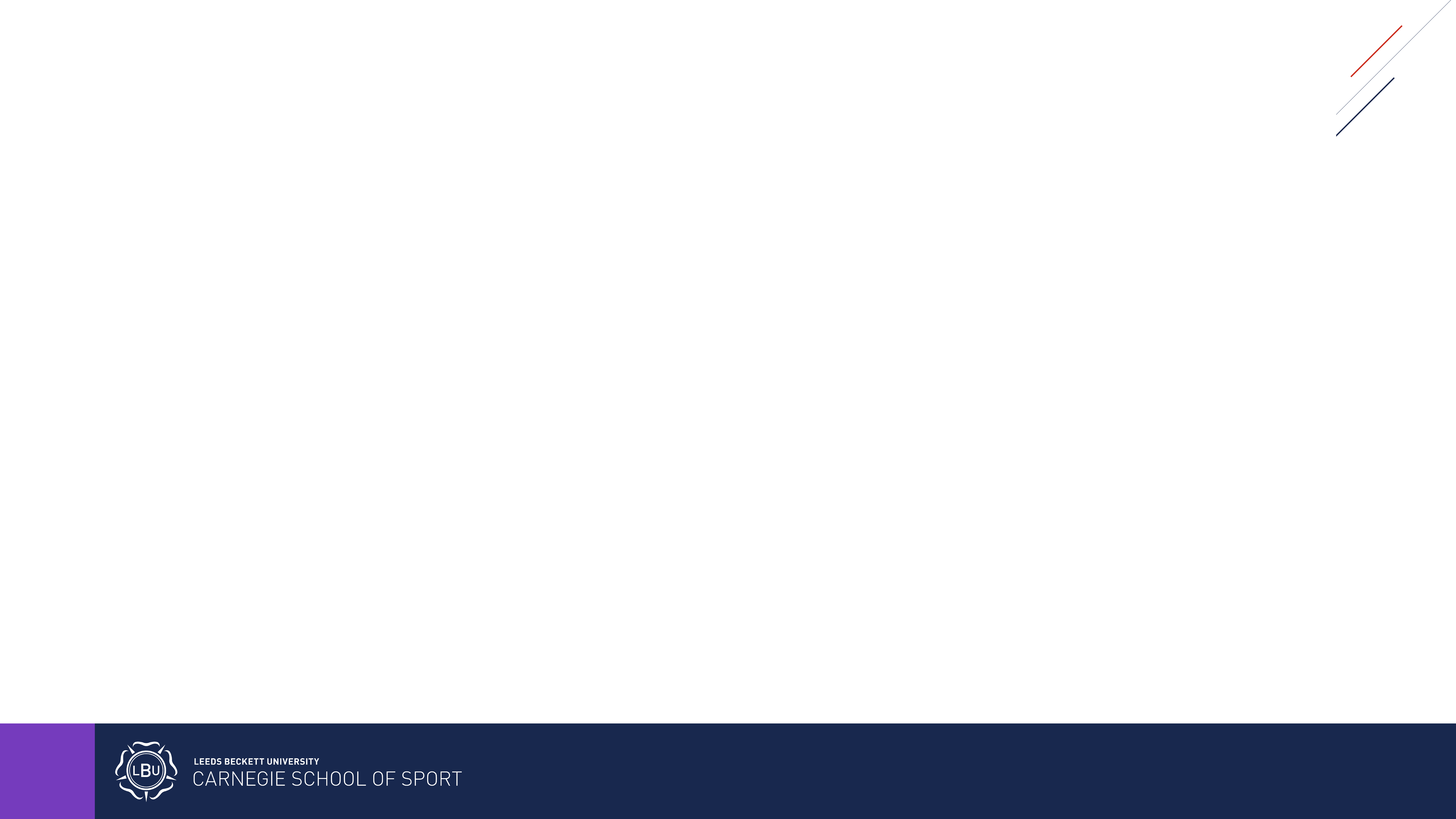 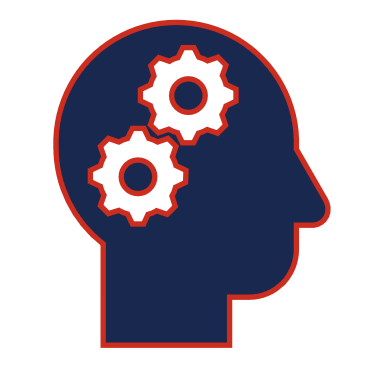 Psychosocial
There is large variability in adolescents enjoyment and understanding of importance of physical activity.

Females perceptions of motor competence and strength are lowest post-PHV, while males remains consistent across stages of maturity.
[Speaker Notes: - Although quite a lot of variance in scores.]
16/06/23 / Alan Burton / LTAD in schools conference 2023
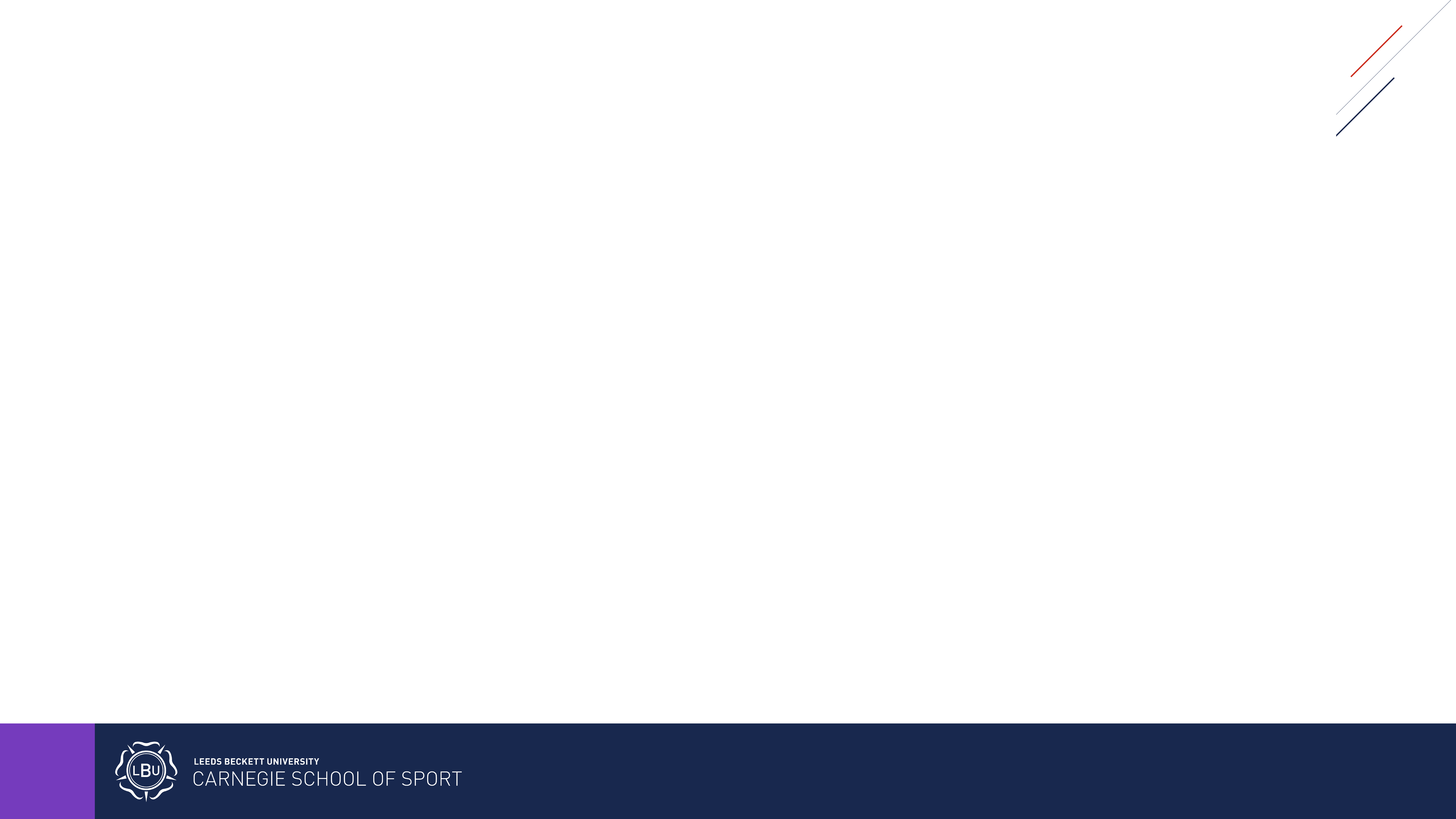 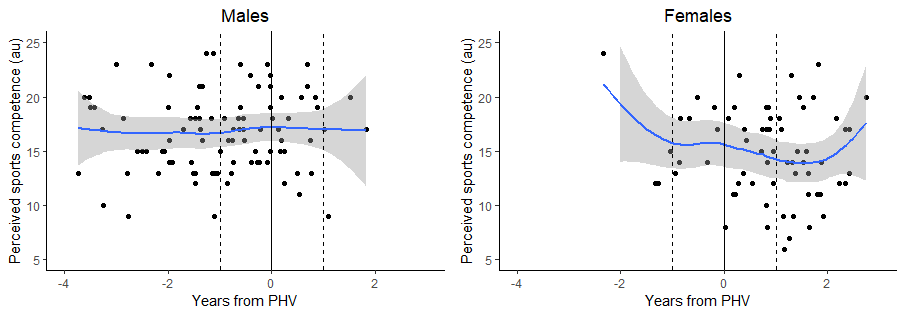 PERCEIVED MOTOR COMPETENCE
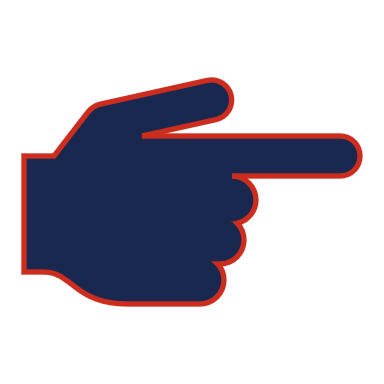 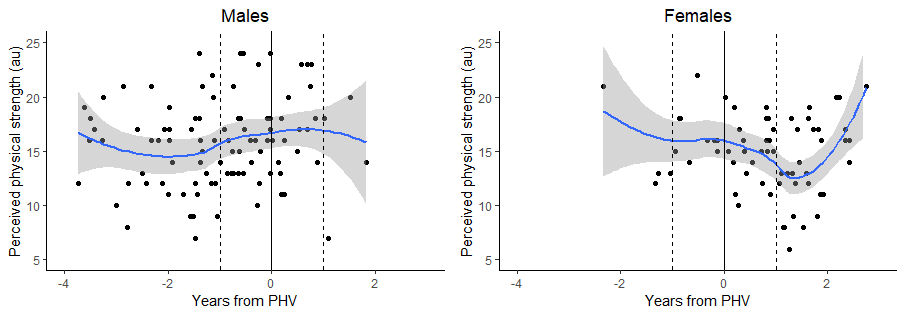 PERCEIVED PHYSICAL STRENGTH
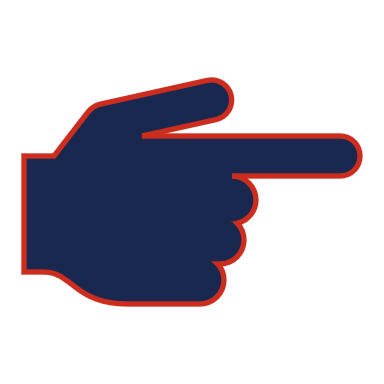 [Speaker Notes: Males and females perceptions of strength appear similar to their actual relative strength…]
16/06/23 / Alan Burton / LTAD in schools conference 2023
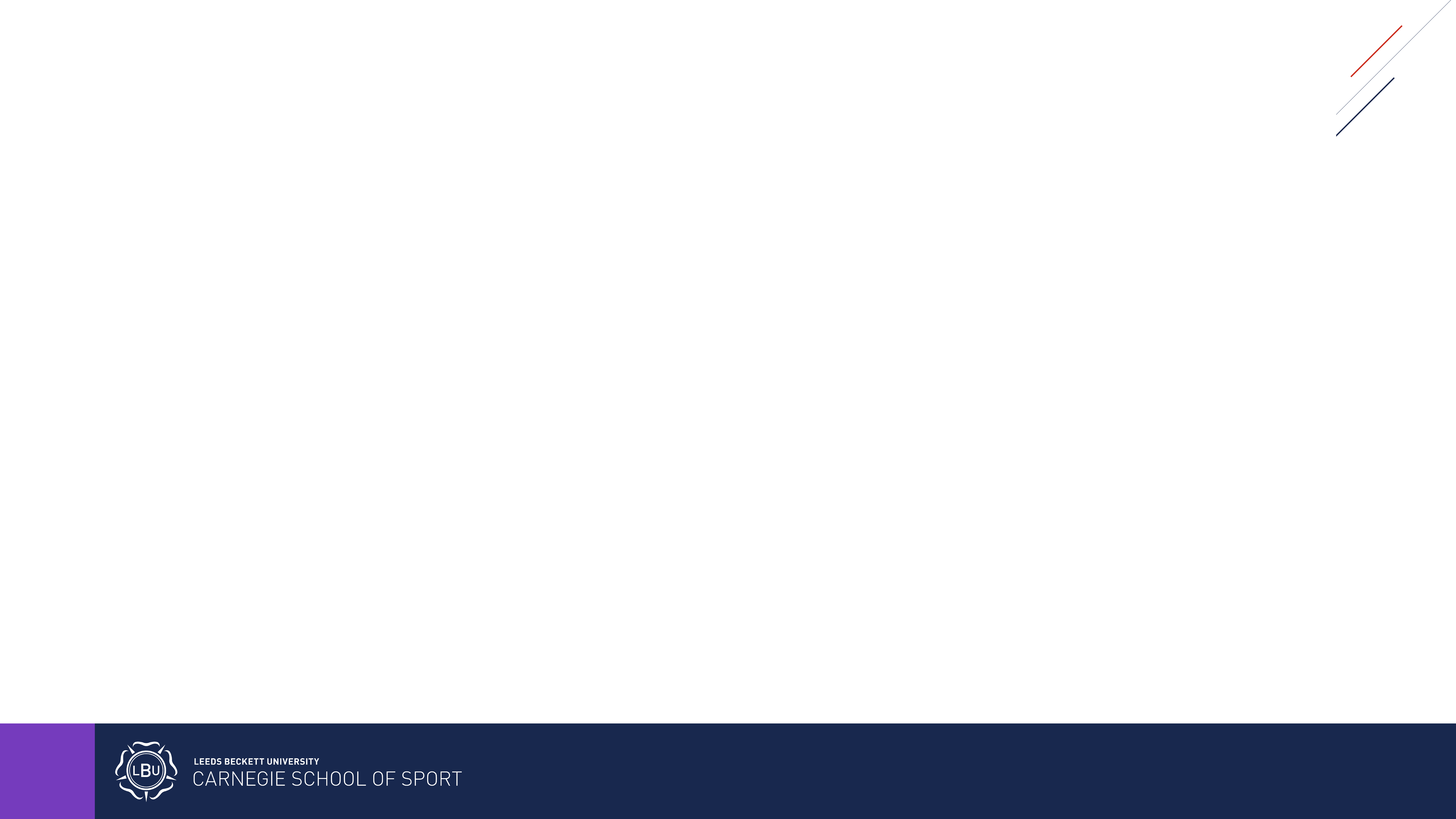 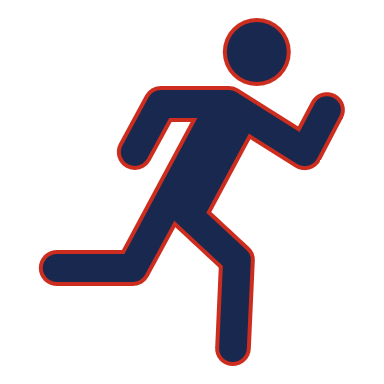 Physical activity
Moderate-vigorous physical activity appears lower in females than males across stages of maturity… likely due to females spending less time doing vigorous activities.
[Speaker Notes: - Although quite a lot of variance in scores.]
16/06/23 / Alan Burton / LTAD in schools conference 2023
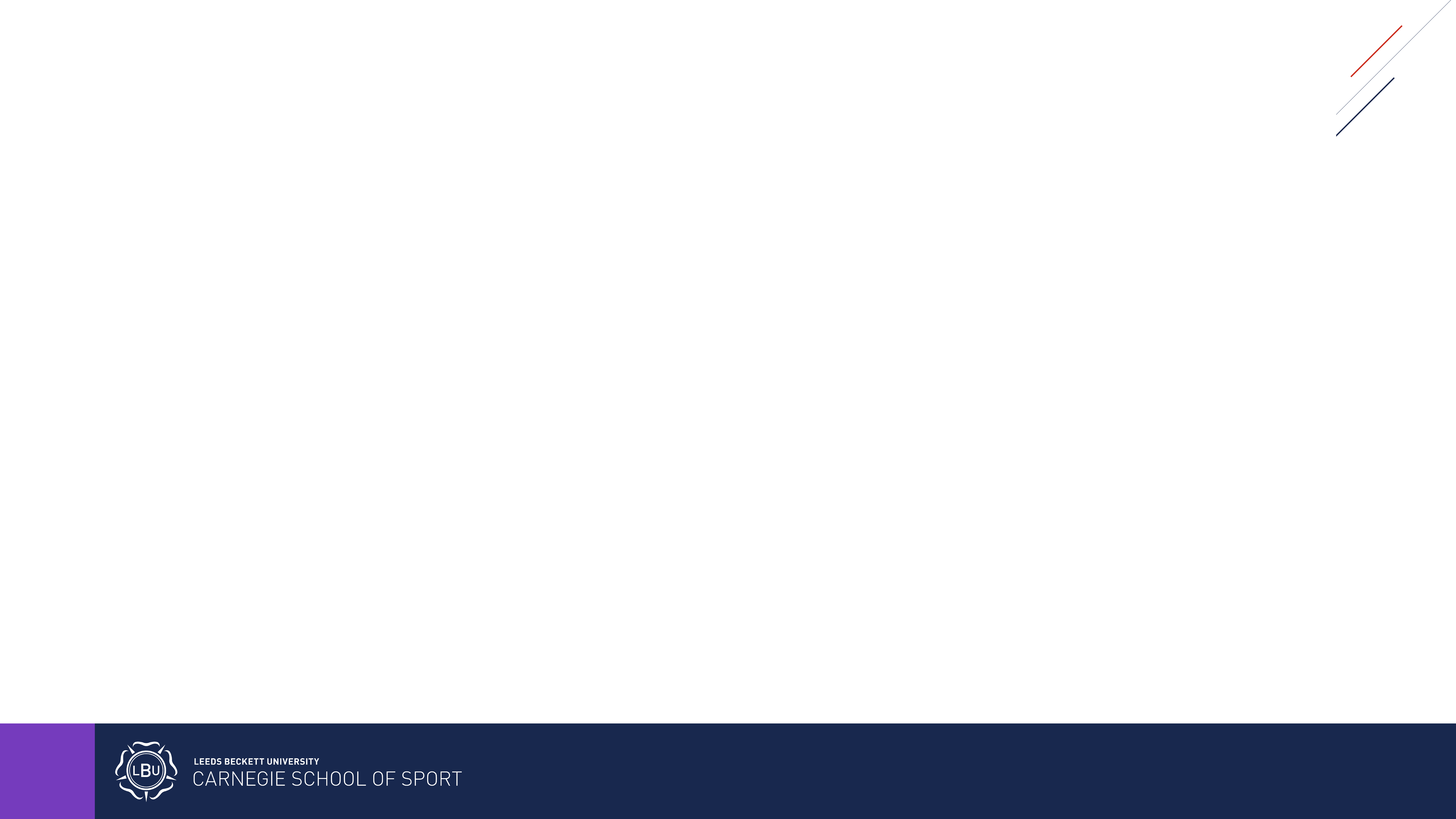 Moderate-vigorous physical activity
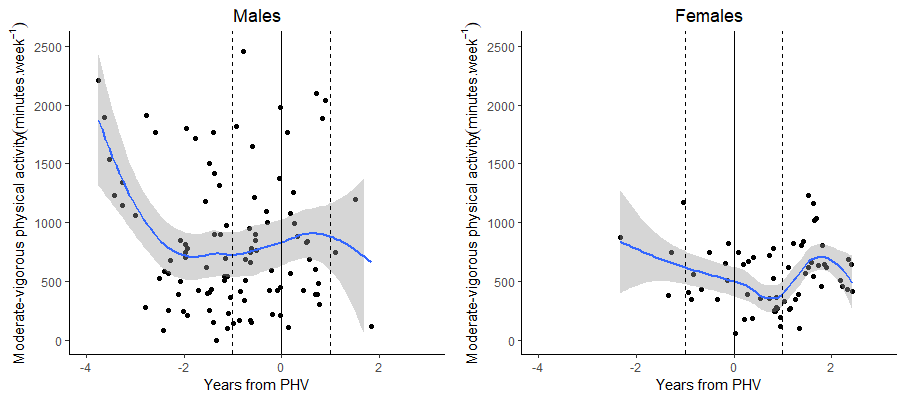 16/06/23 / Alan Burton / LTAD in schools conference 2023
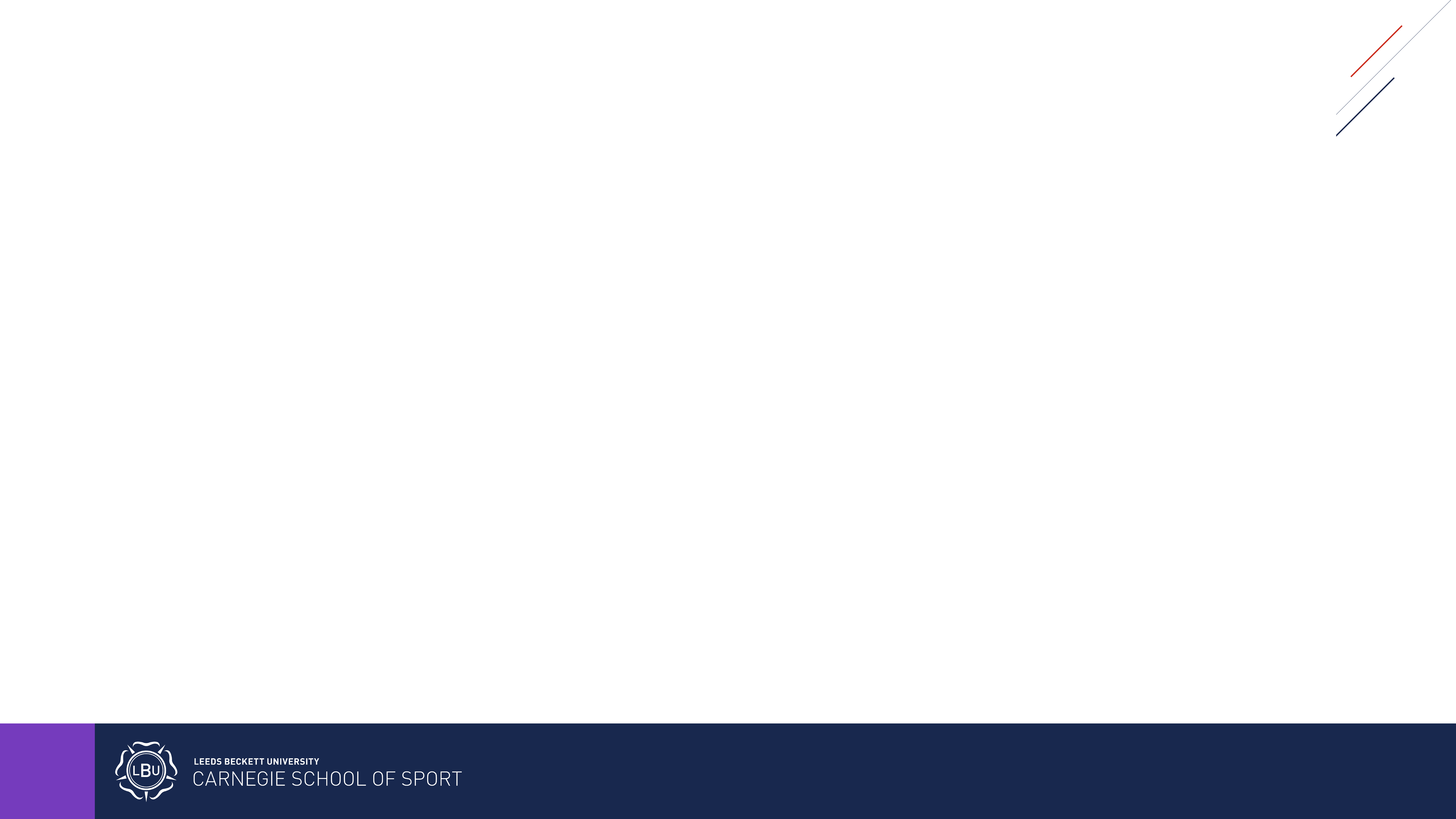 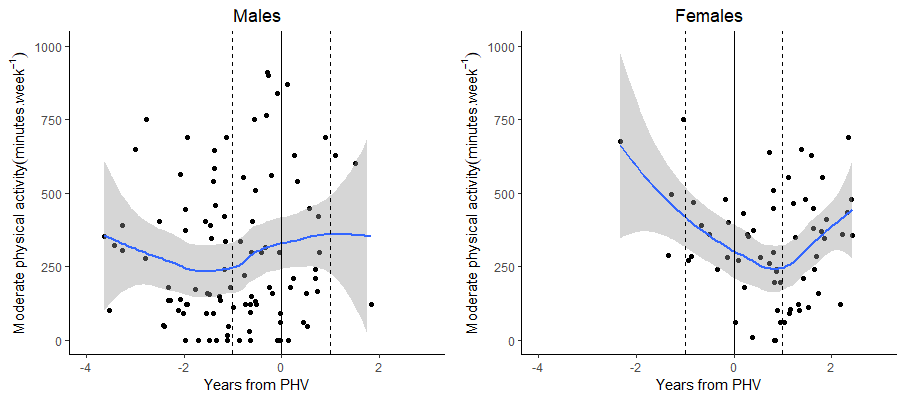 MODERATE PHYSICAL ACTIVITY
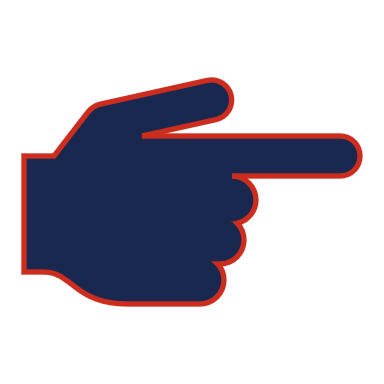 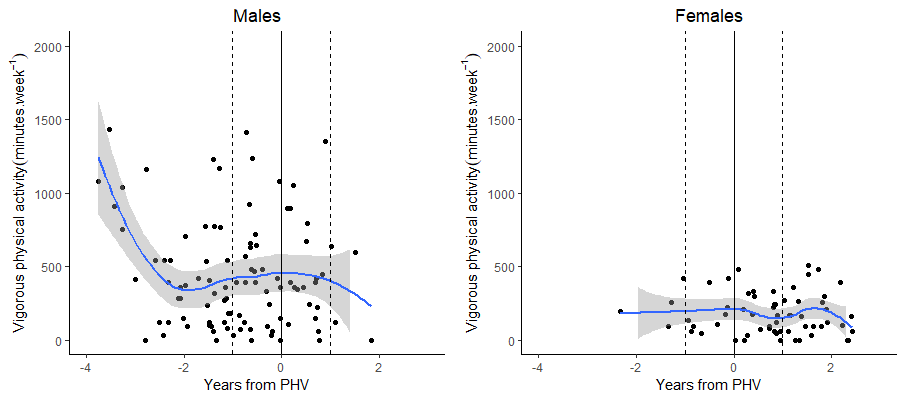 VIGOROUS PHYSICAL ACTIVITY
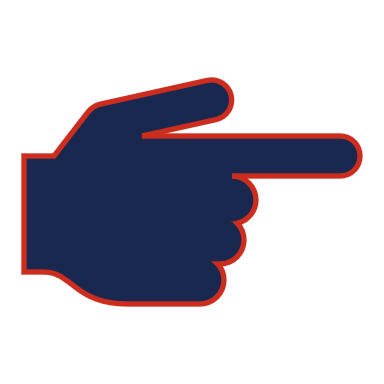 16/06/23 / Alan Burton / LTAD in schools conference 2023
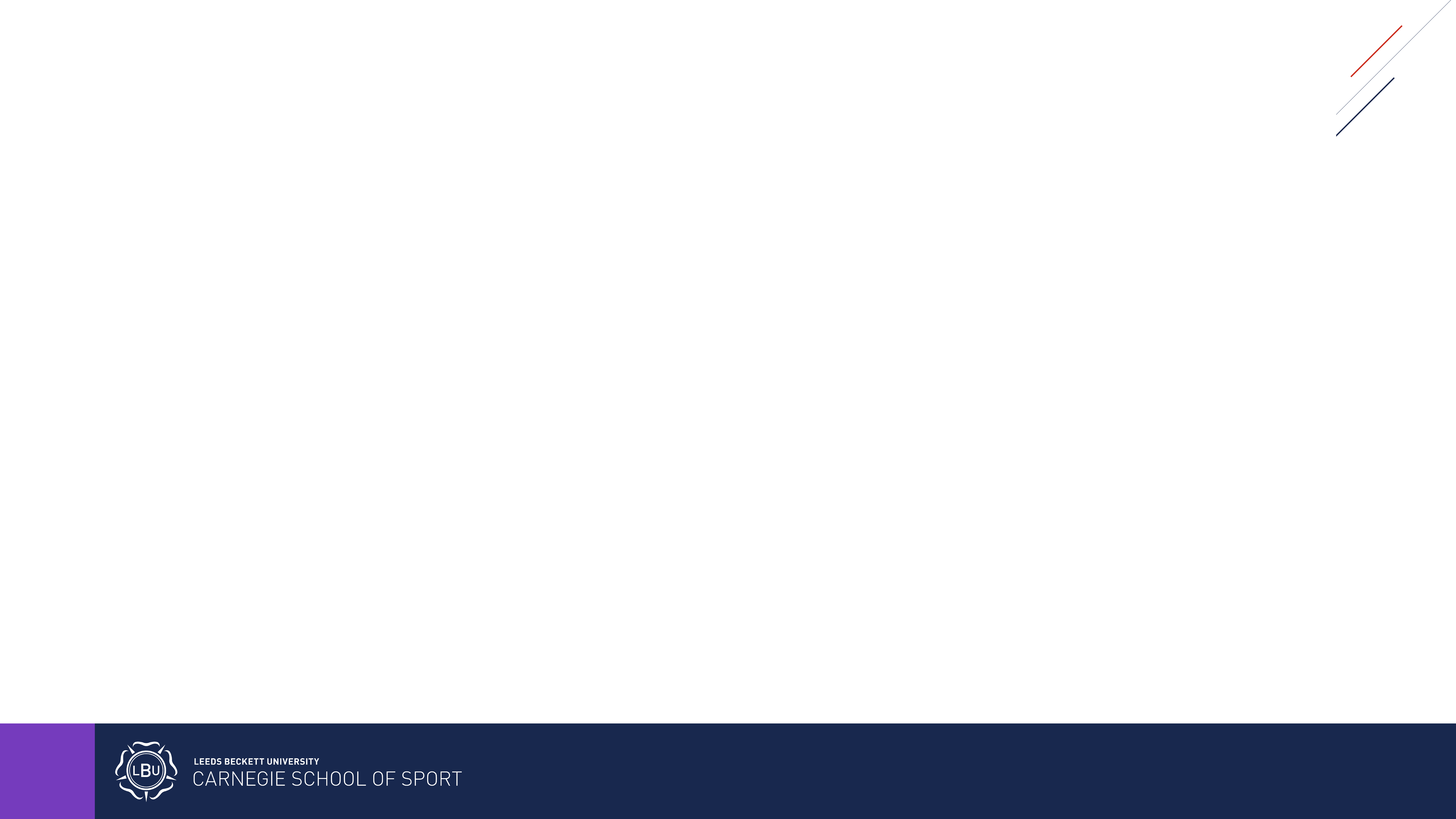 To summarise, we have a problem…
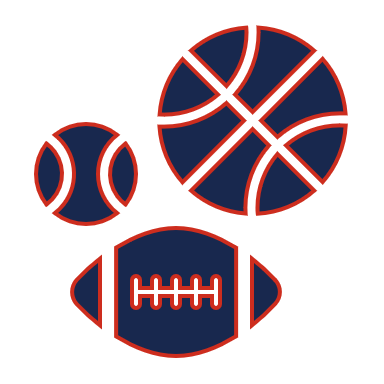 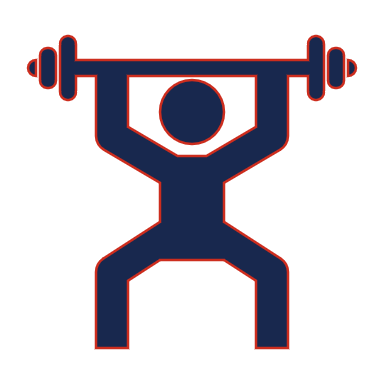 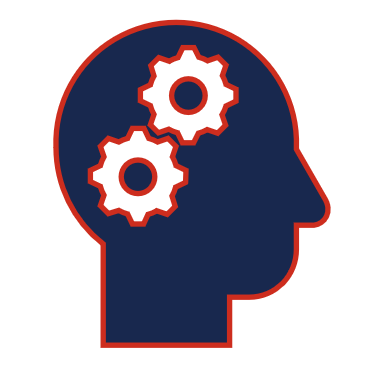 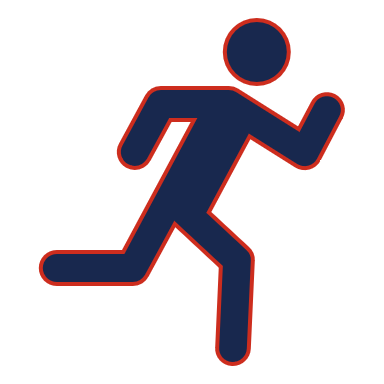 There is high variability across multi-dimensional health related characteristics during adolescence…
16/06/23 / Alan Burton / LTAD in schools conference 2023
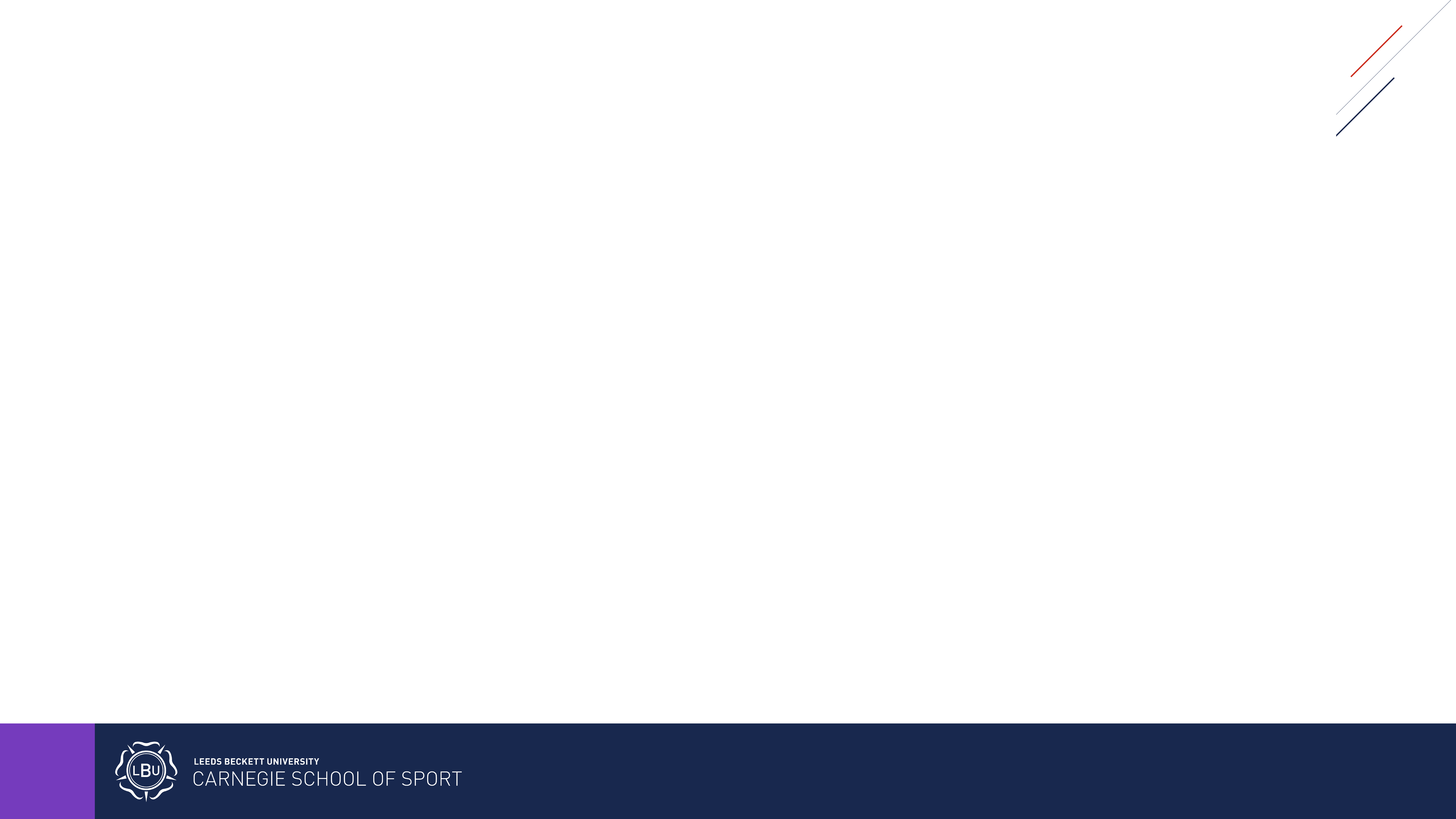 Is our FOCUS appropriate?
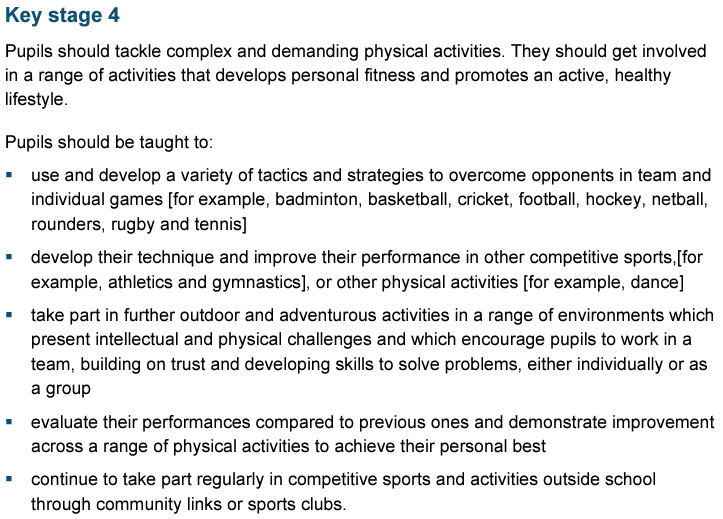 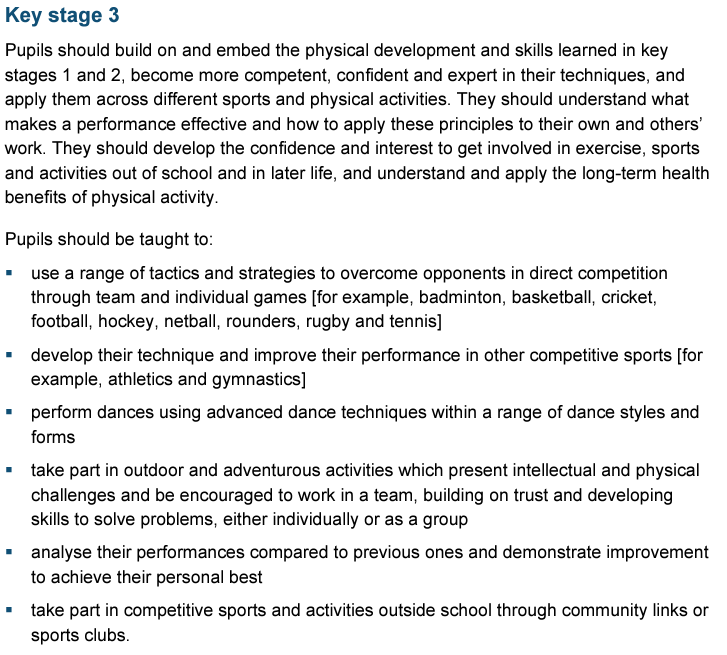 [Speaker Notes: Ultimately this leads us back to the question “Is our focus appropriate?”… For most schools, the national curriculum is the focus, and in this case study, a one size fits all approach is not going to work to reverse negative health outcomes (due to high variability).]
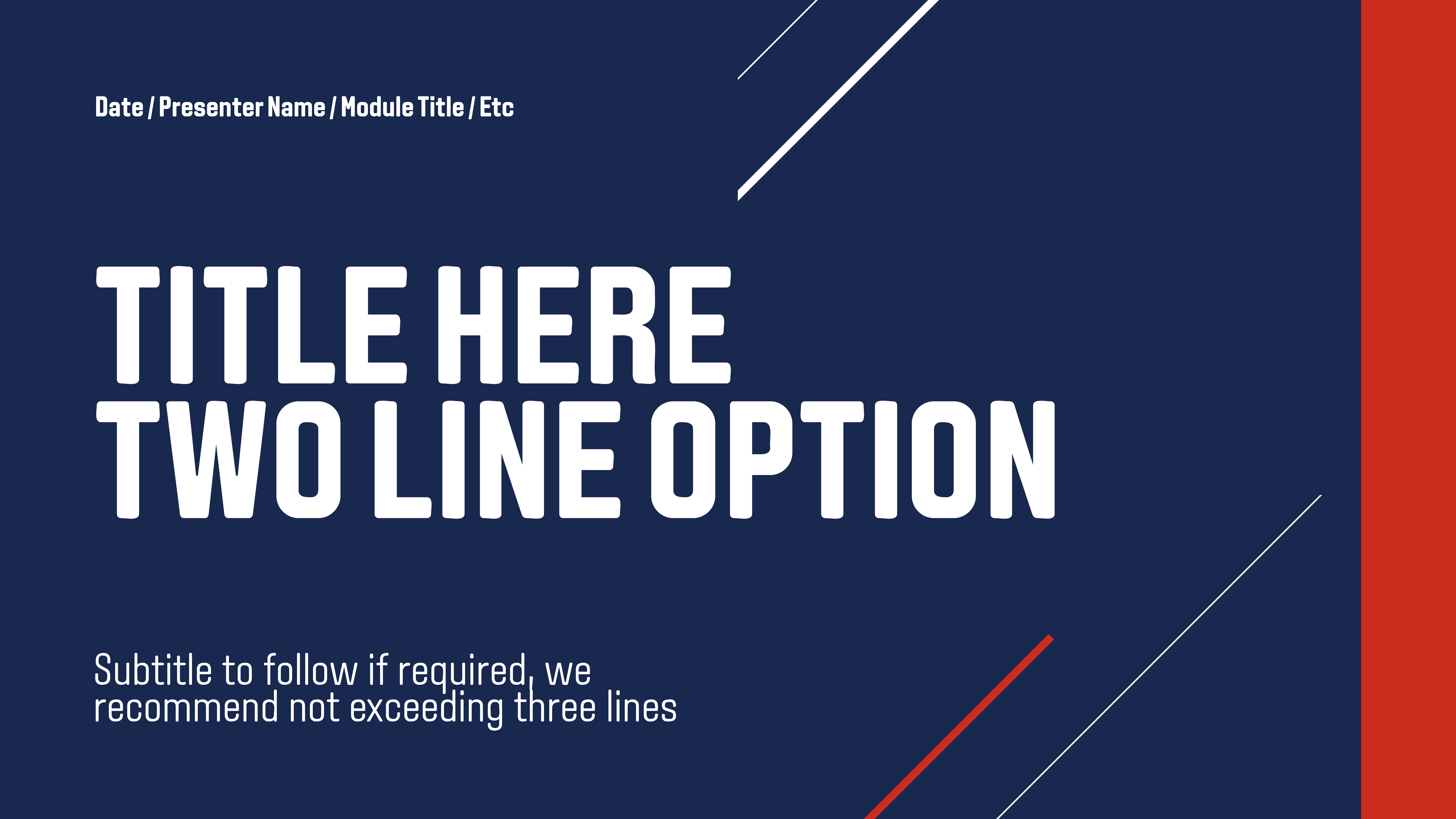 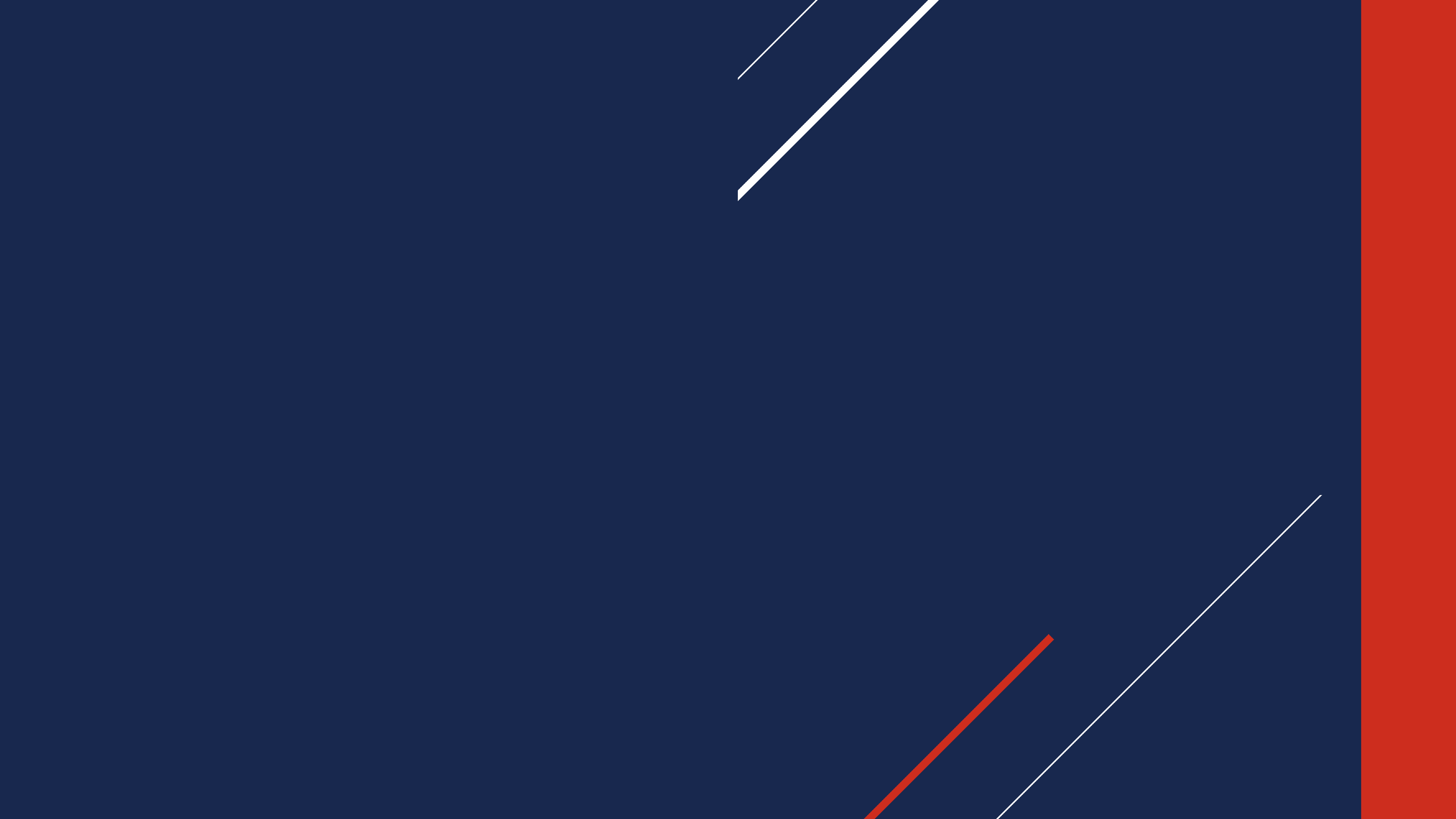 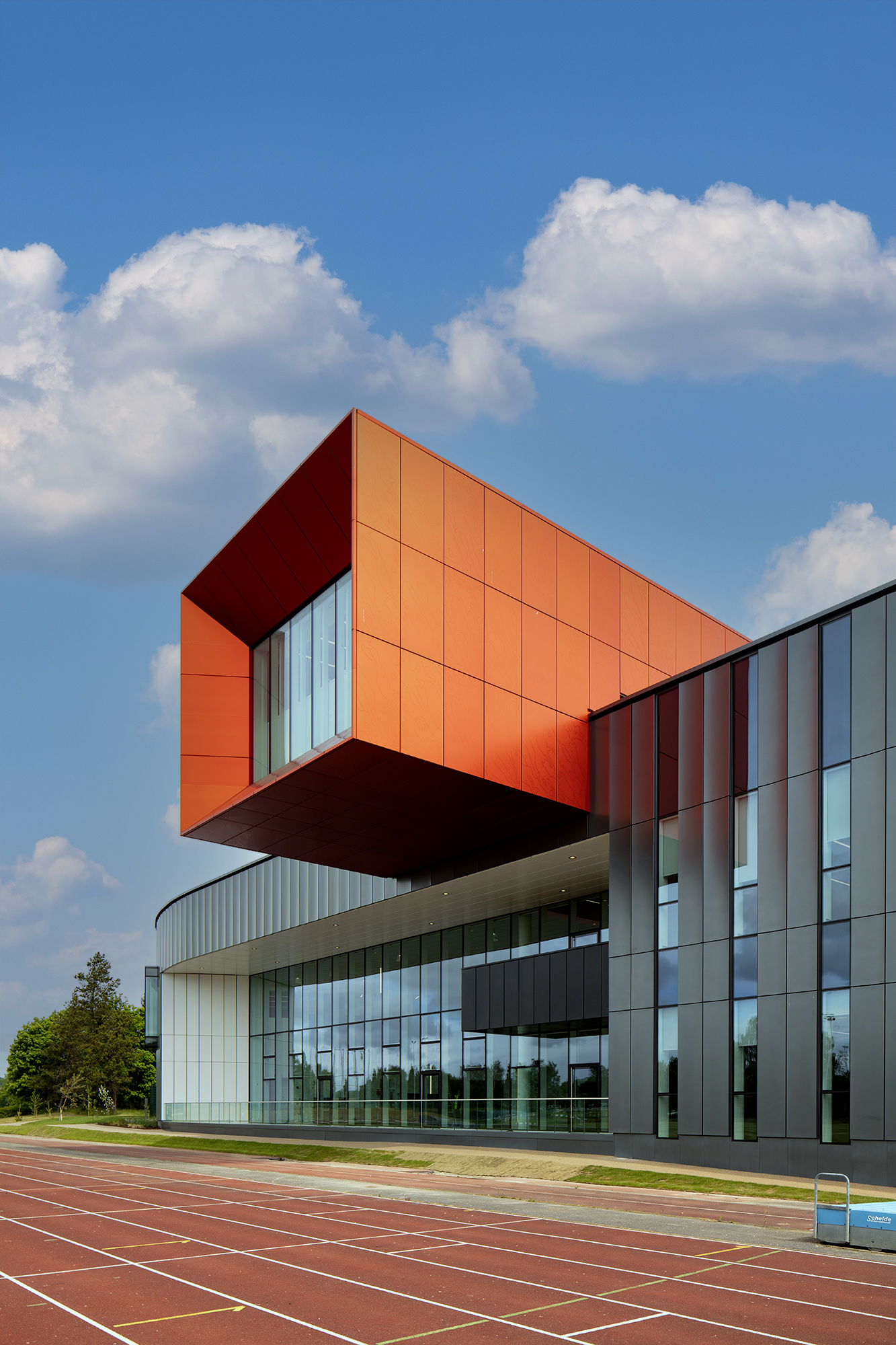 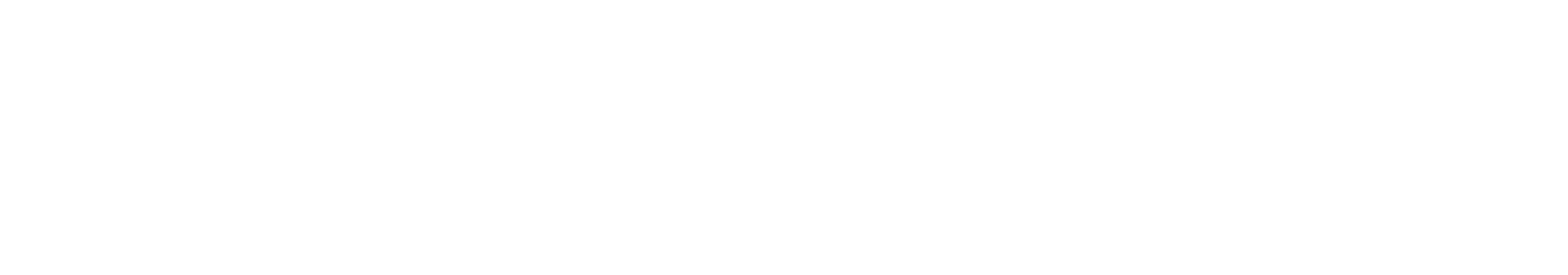 THANK YOU.
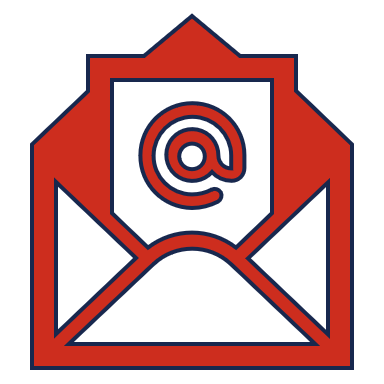 A.M.Burton@leedsbeckett.ac.uk
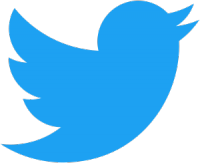 AB__Coaching
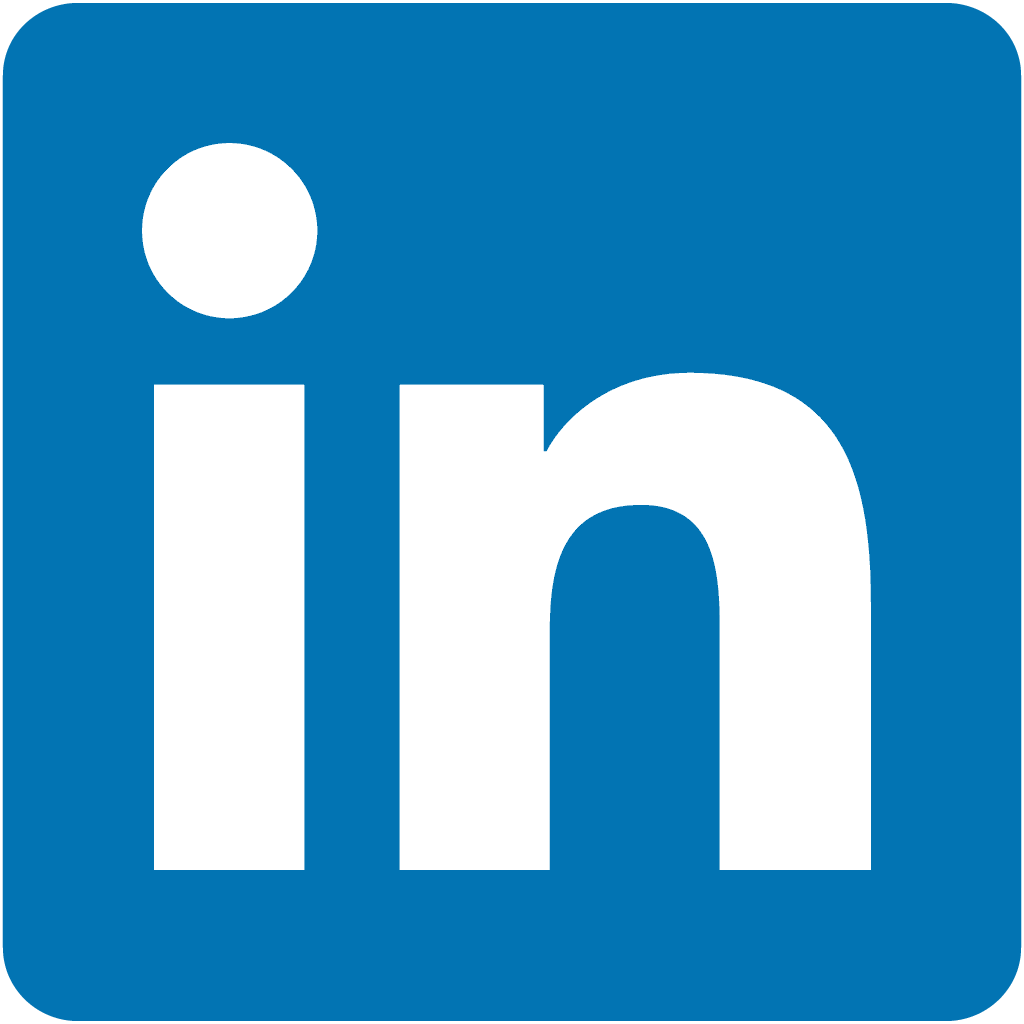 alanburton1996
[Speaker Notes: It would be great to continue this discussion further. If you’re interested in motor competence, physical fitness and psychosocial assessment come and grab me in between sessions throughout the rest of the day, or get in touch. Thank you!

Thanks for listening.]